Tuần 15
Bài
27
TRÒ CHƠI CỦA BỐ
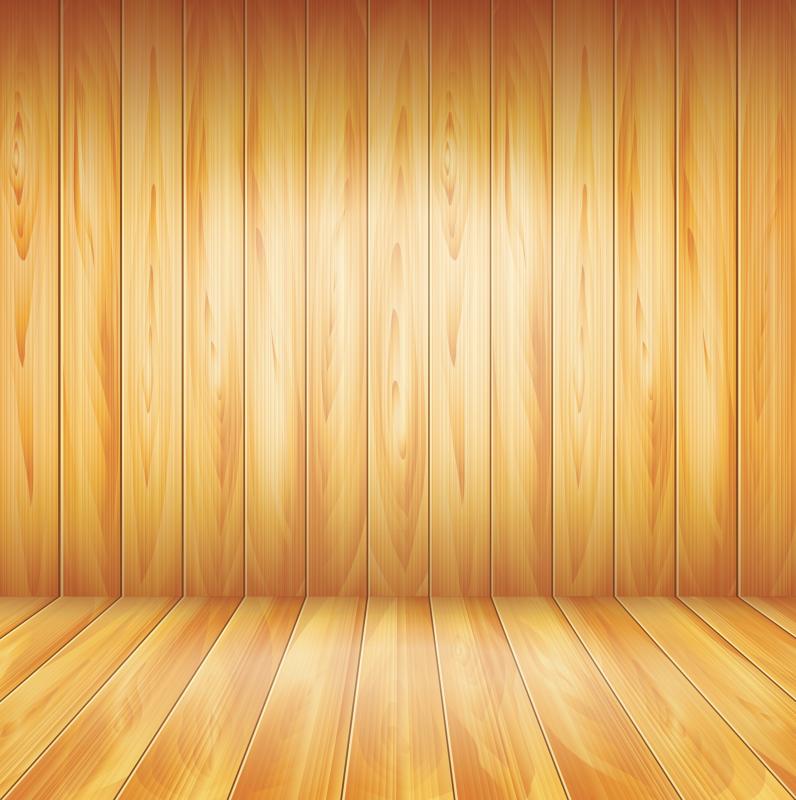 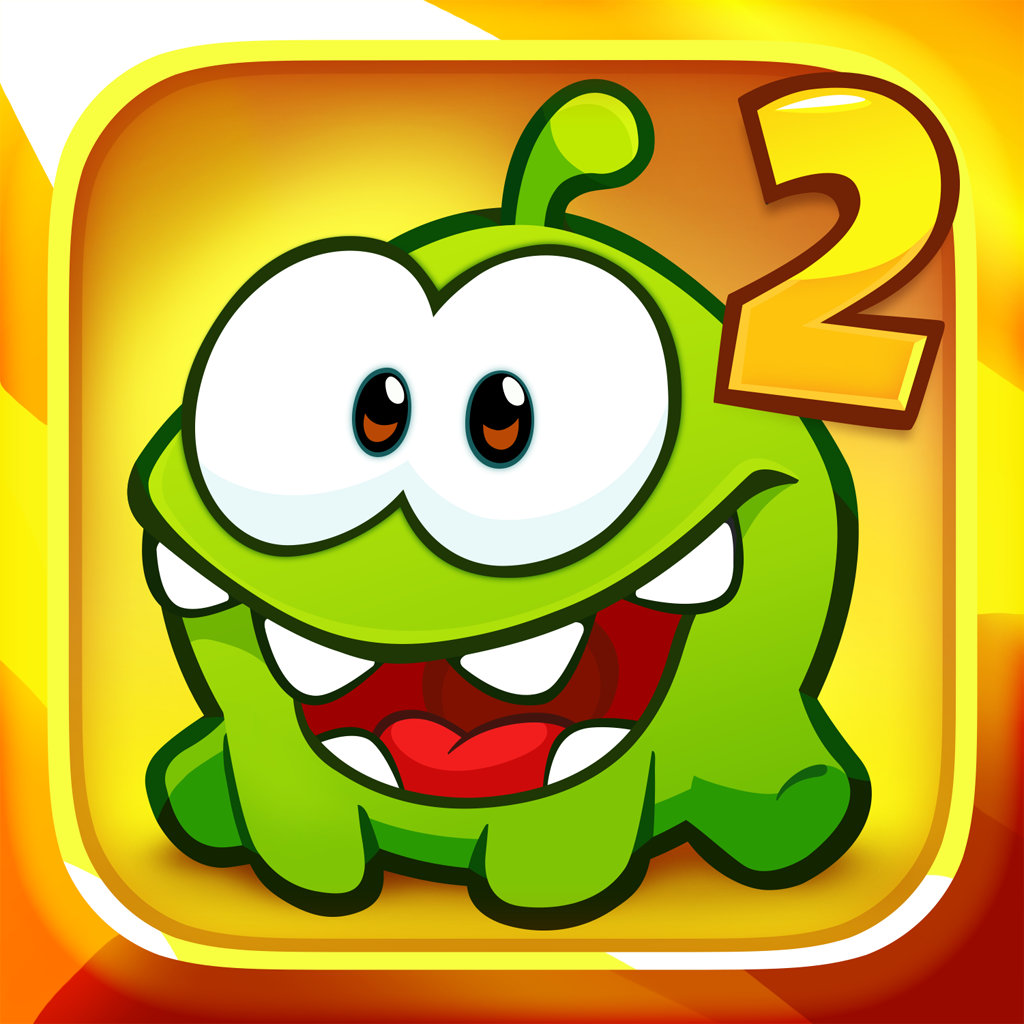 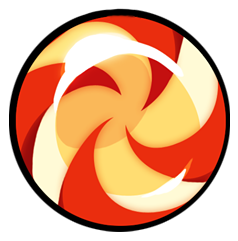 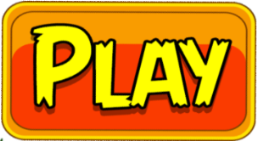 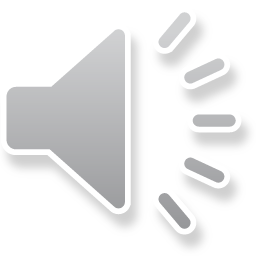 LẤY KẸO CHO ẾCH XANH
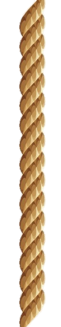 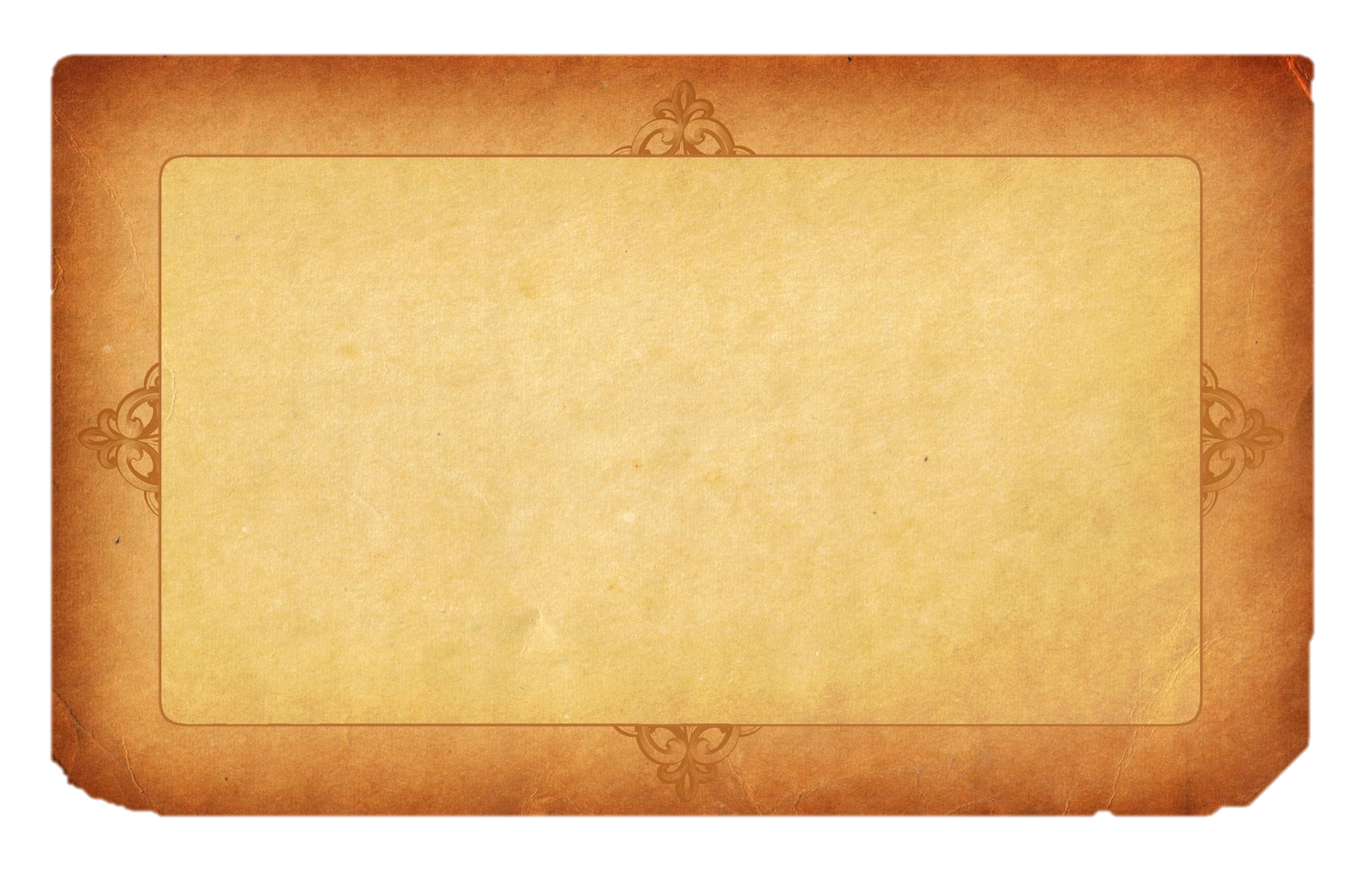 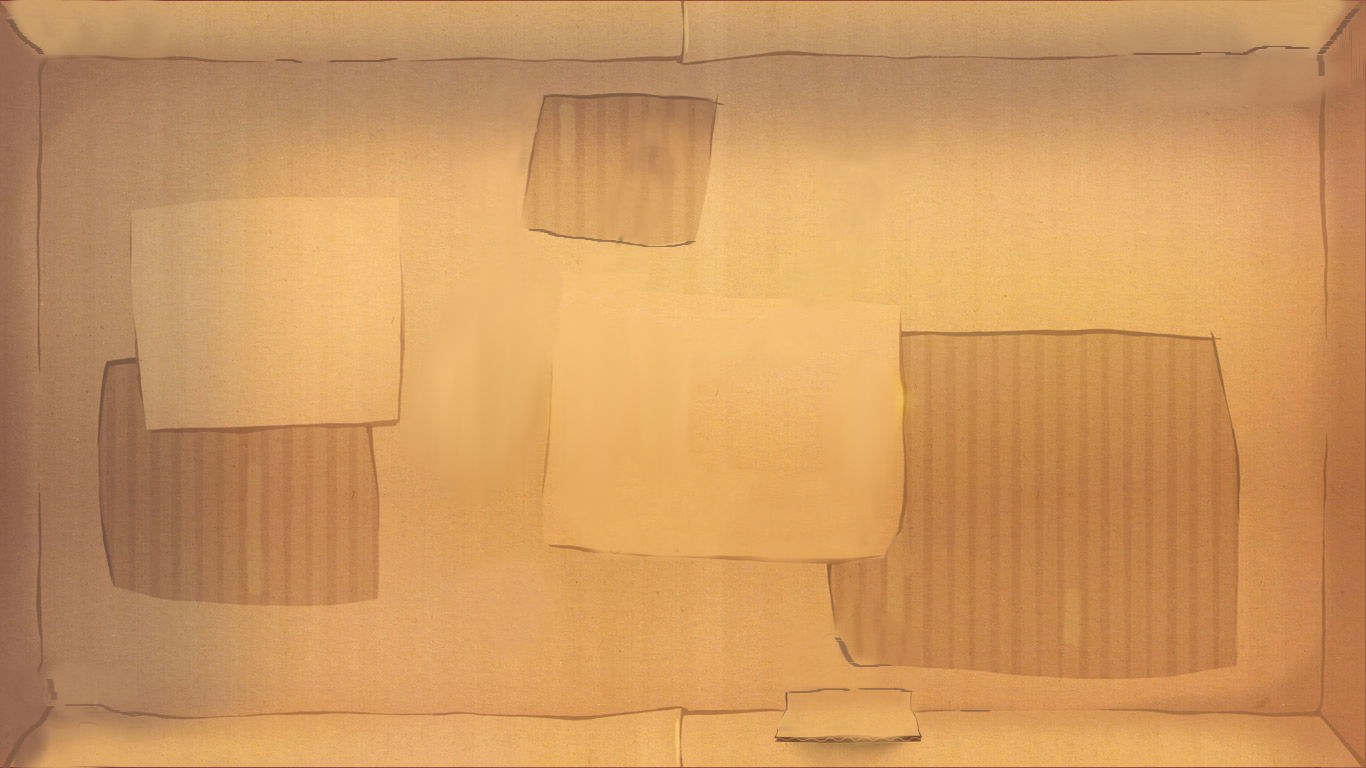 Bắt đầu!
Câu thơ:
“Những ngôi sao thức ngoài kia
Chẳng bằng mẹ đã thức vì chúng con”.

    Cho biết điều gì?
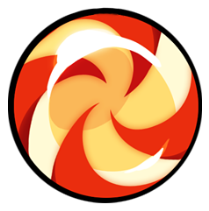 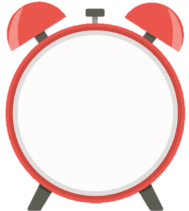 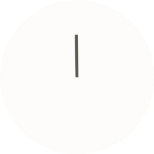 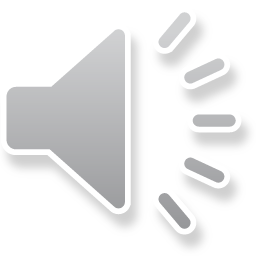 HẾT GIỜ
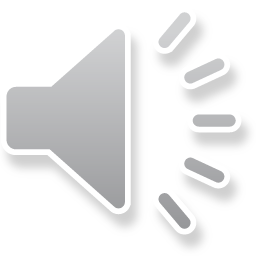 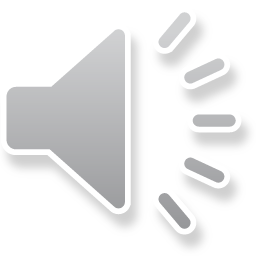 A. Trời nhiều sao
B. Mẹ thức khuya nhiều
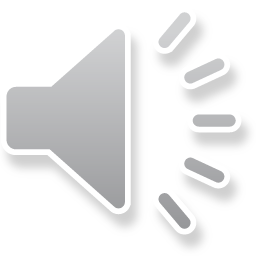 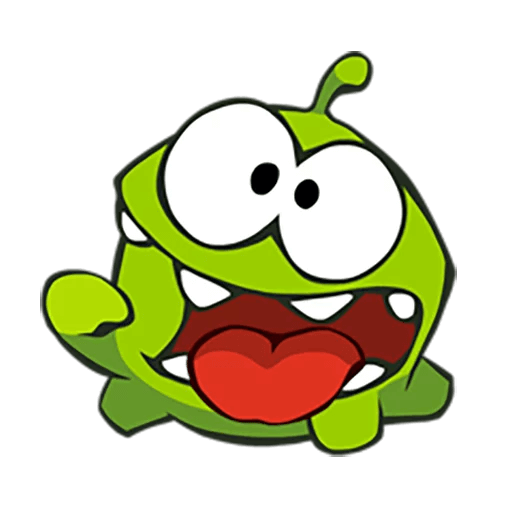 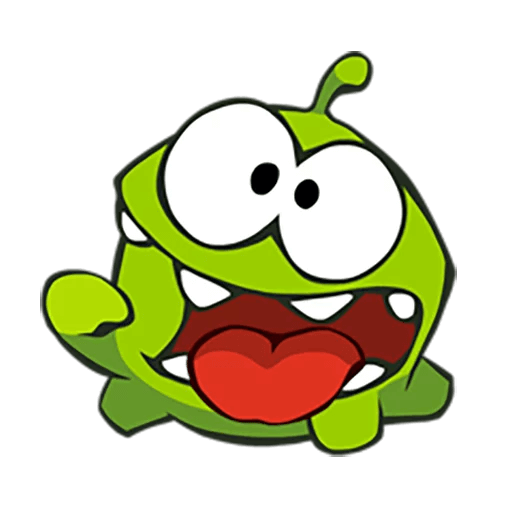 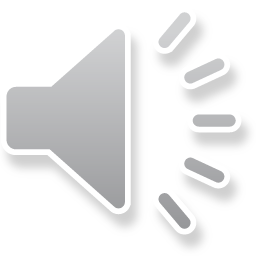 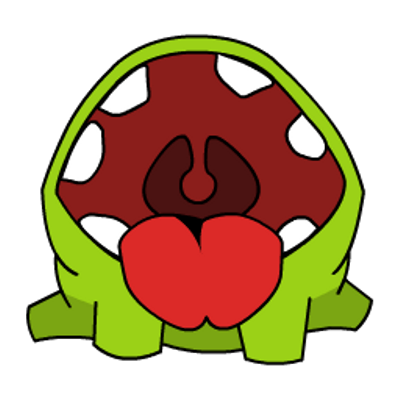 D. Mẹ phải dậy sớm
C. Mẹ và bé ngắm sao
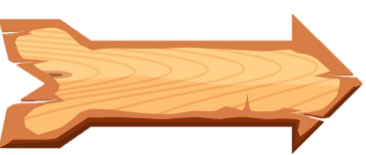 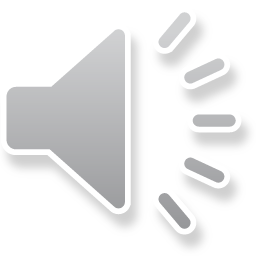 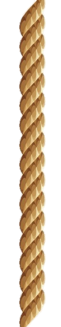 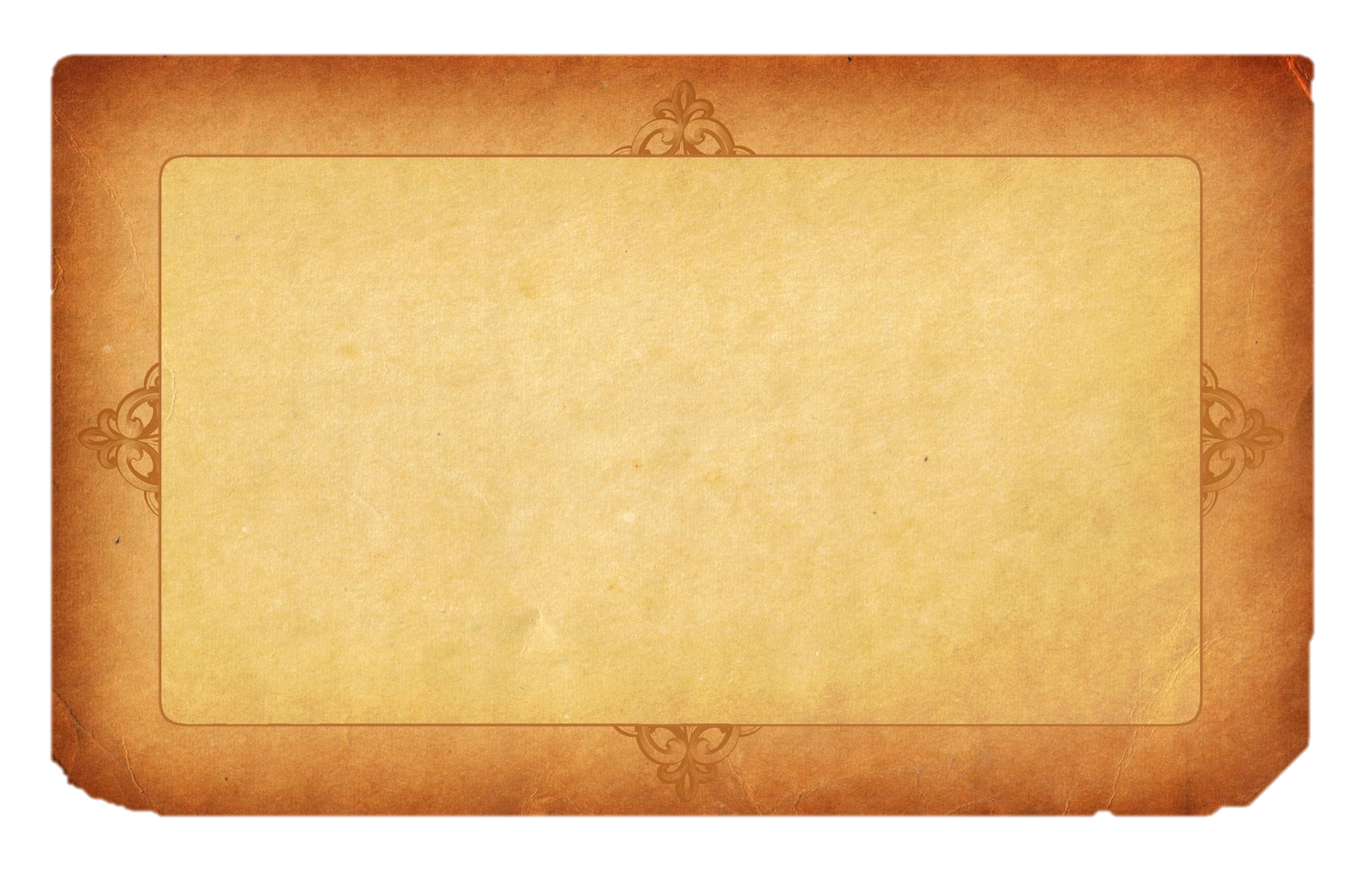 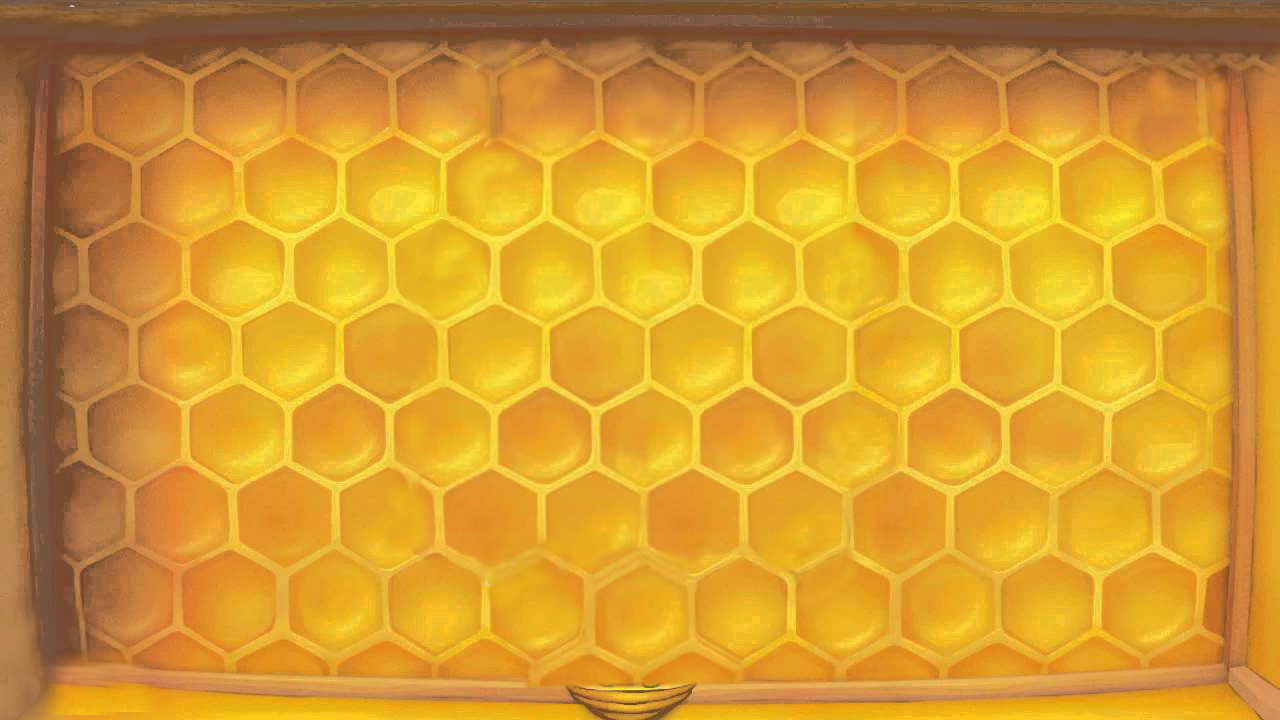 Bắt đầu!
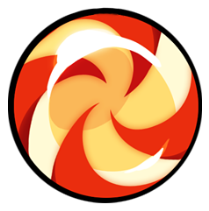 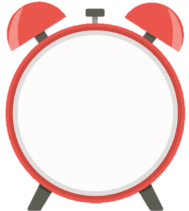 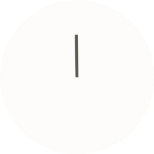 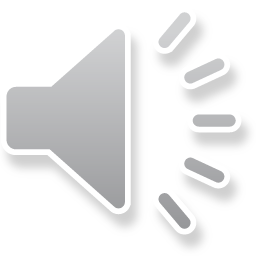 ………..là giấc ngủ ngon, ngủ say.
Tìm từ phù hợp điền vào chỗ trống.
HẾT GIỜ
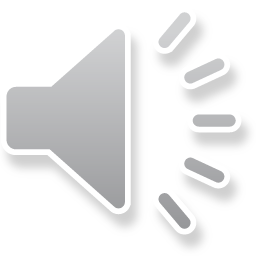 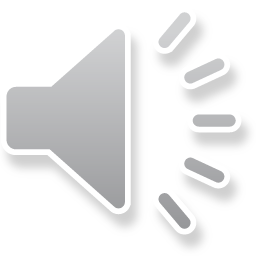 A. Giấc mộng
B. Giấc mơ
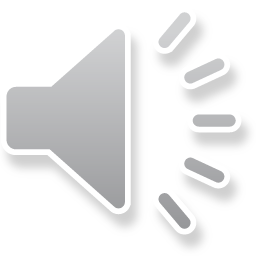 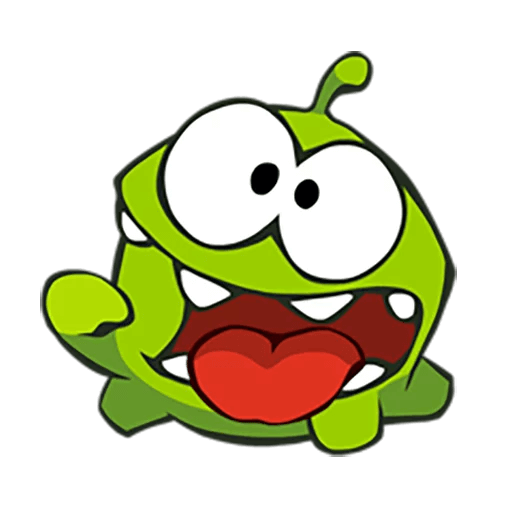 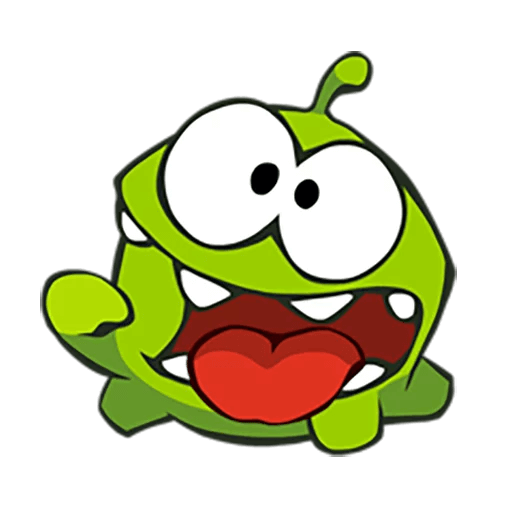 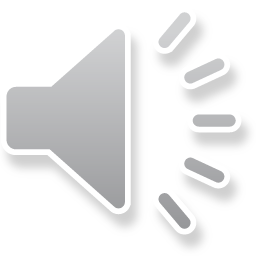 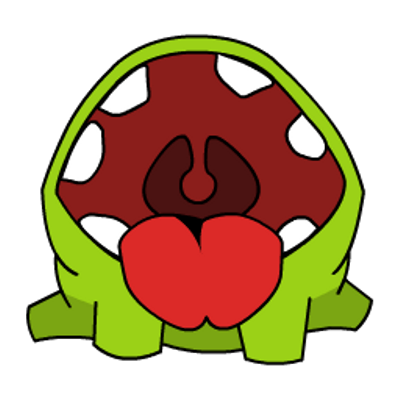 D. Giấc tròn
C. Giấc ngủ
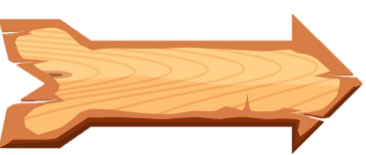 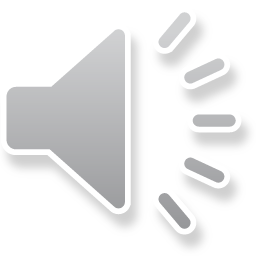 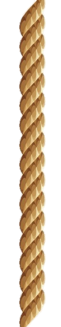 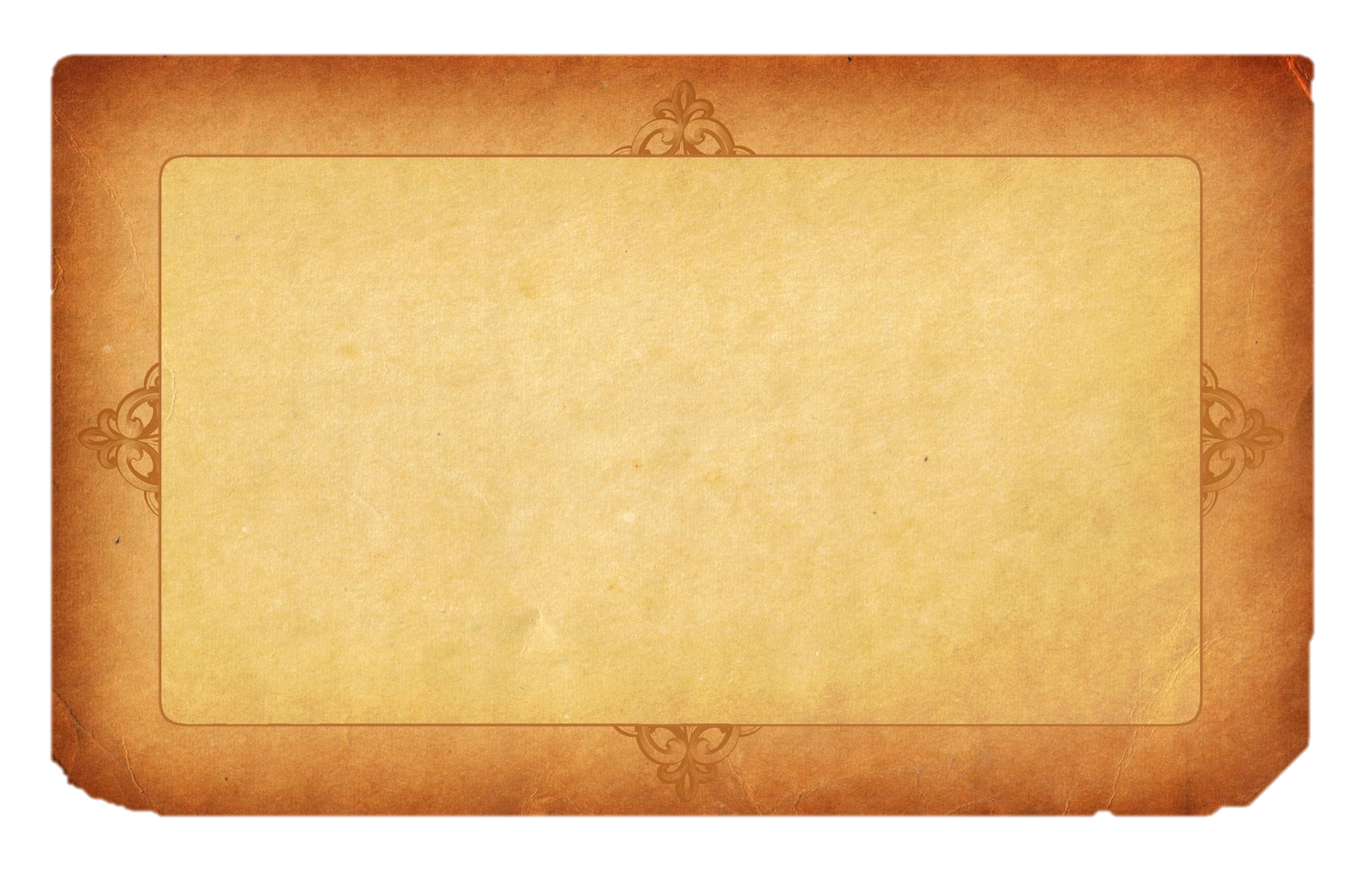 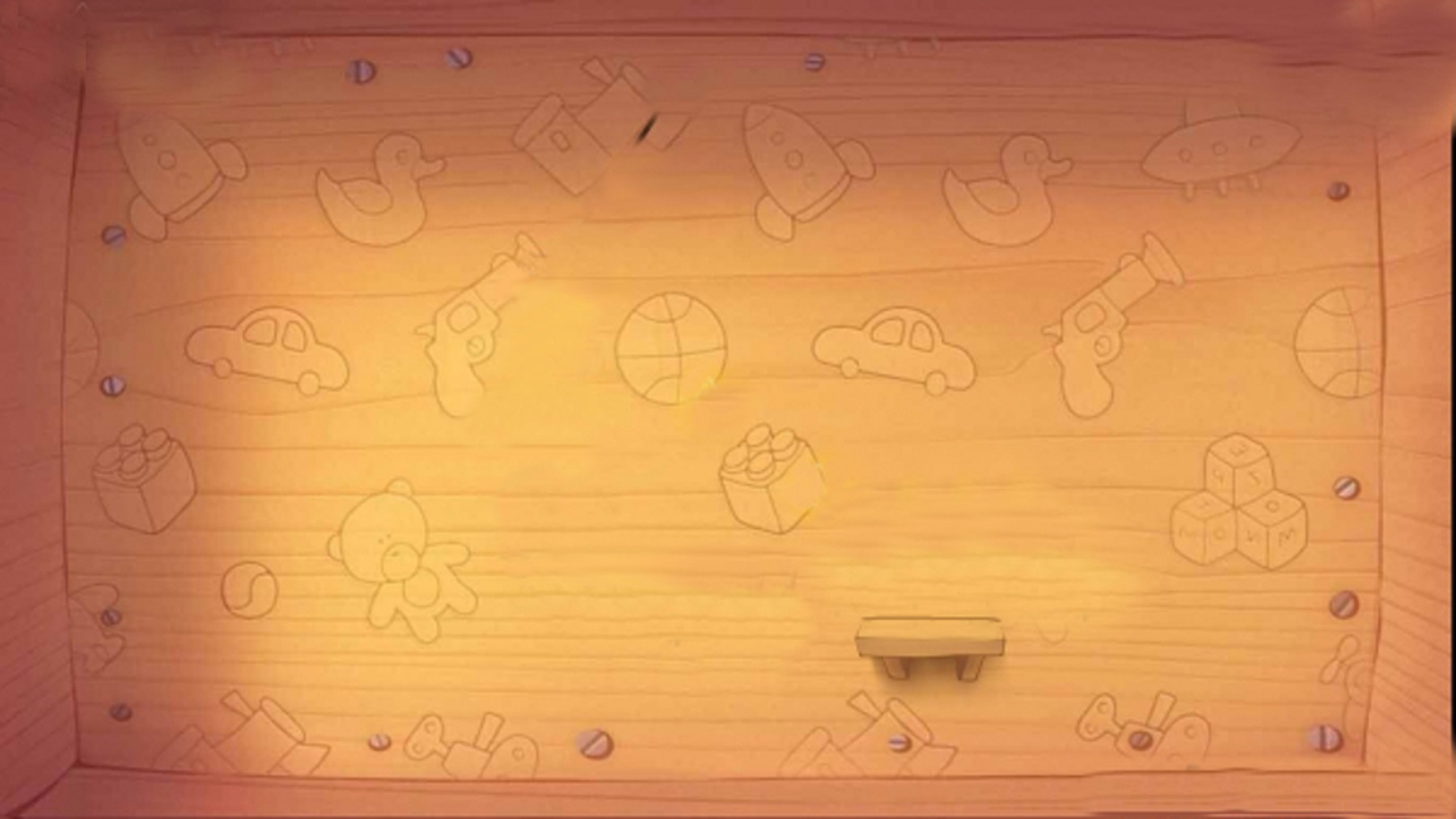 Bắt đầu!
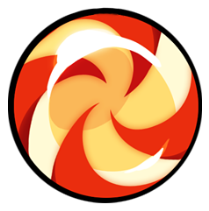 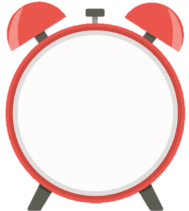 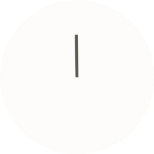 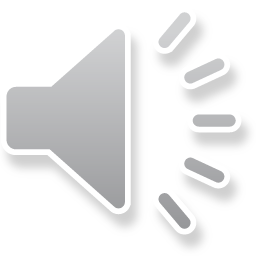 Những từ chỉ hoạt động của mẹ có xuất hiện trong bài thơ “ Mẹ”?
HẾT GIỜ
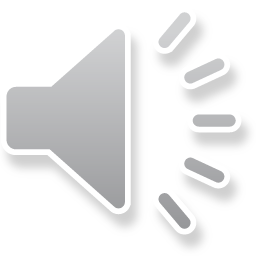 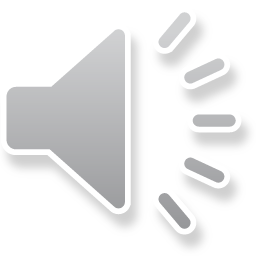 A. thức, quạt, ru
B. ngủ, quạt, ru
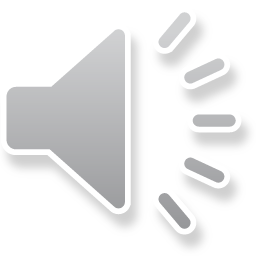 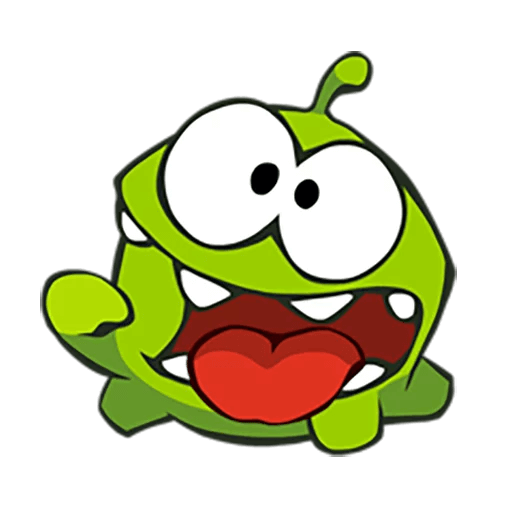 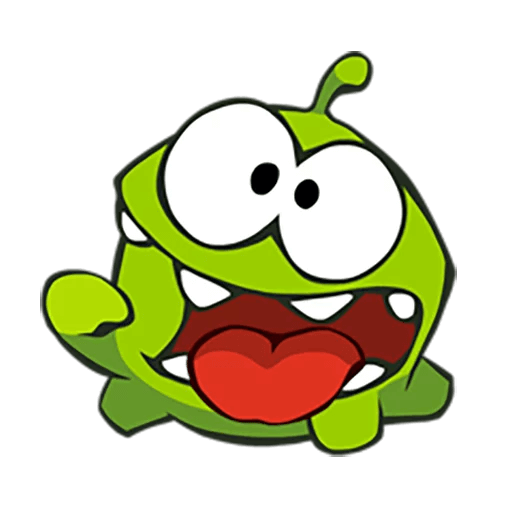 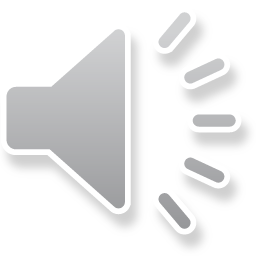 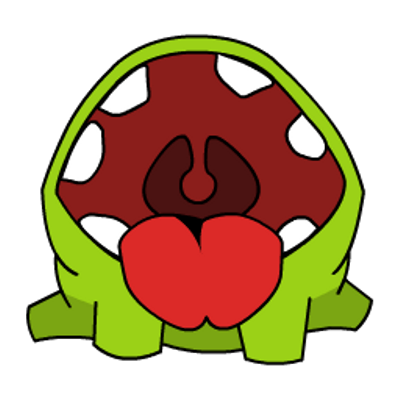 C. ngủ, ru, quạt
D. ngồi, ru, quạt
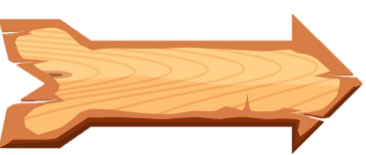 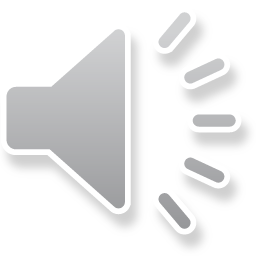 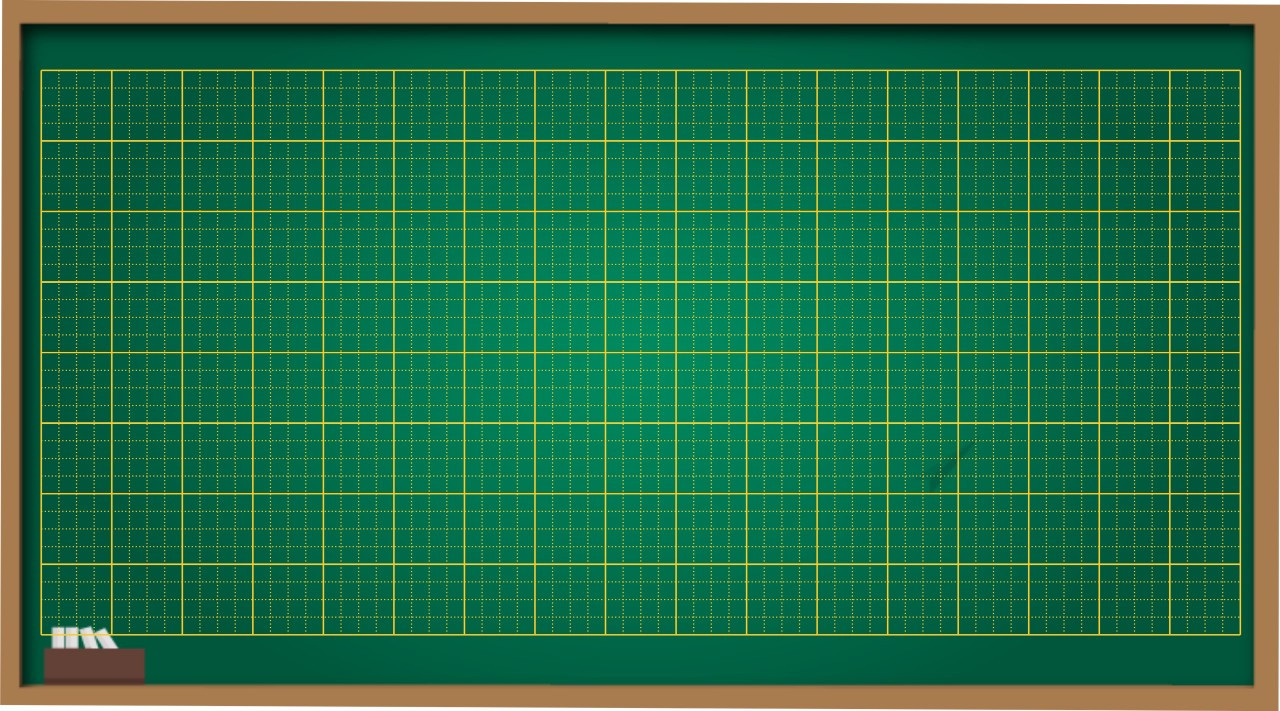 Thứ Tư ngày 18 tháng 12 năm 2024
Tiếng việt
Đọc: Trò chơi của bố
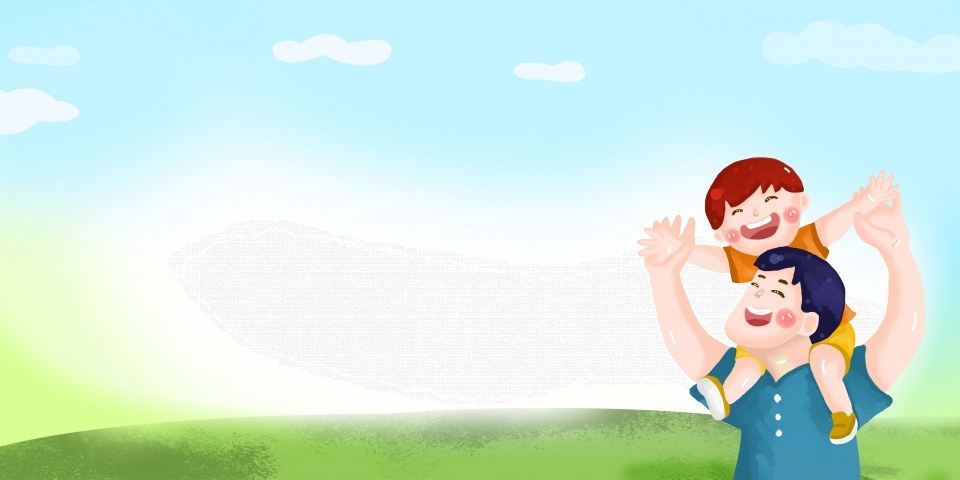 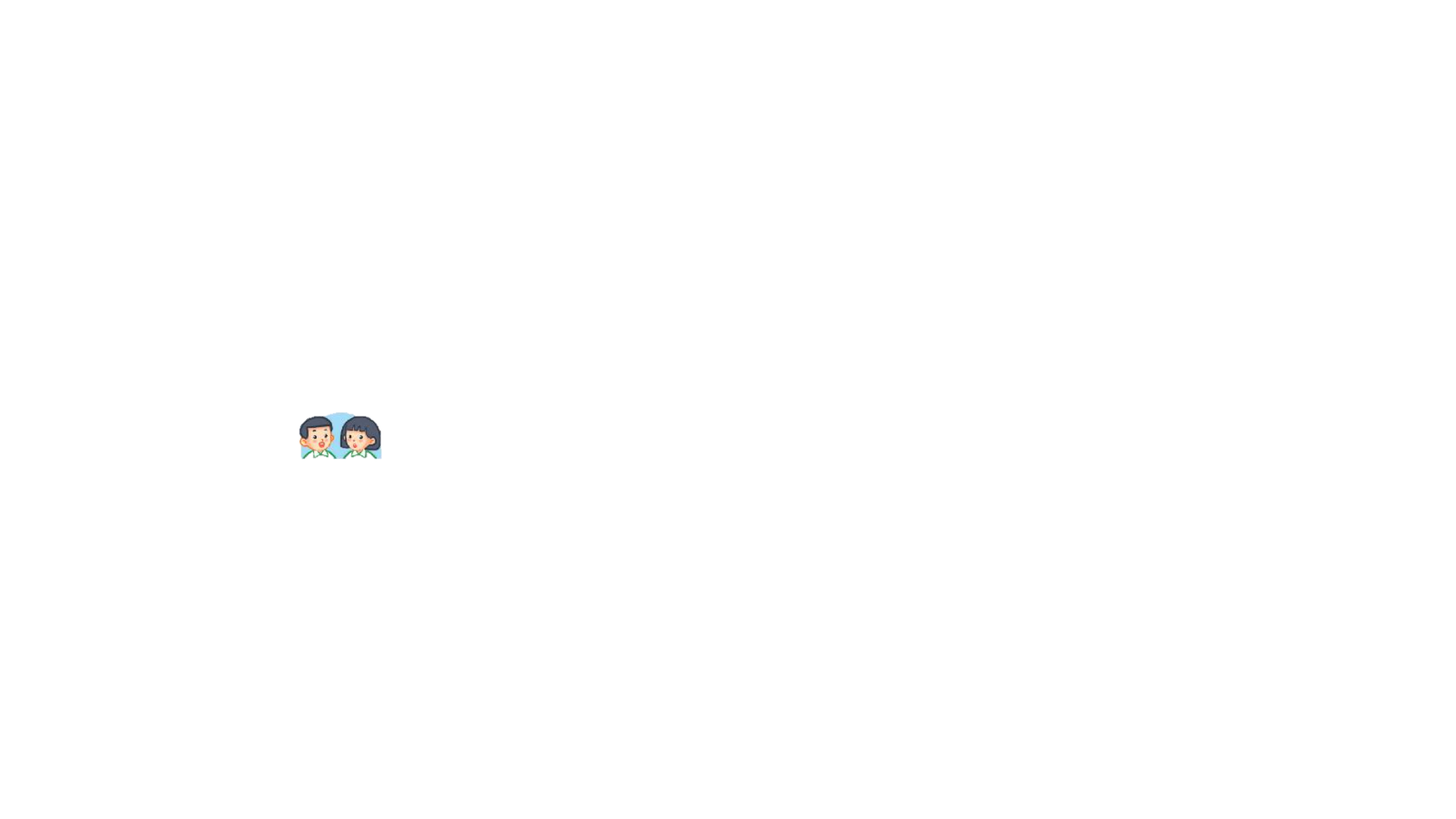 Em thích chơi trò chơi gì cùng bố mẹ?
ĐỌC
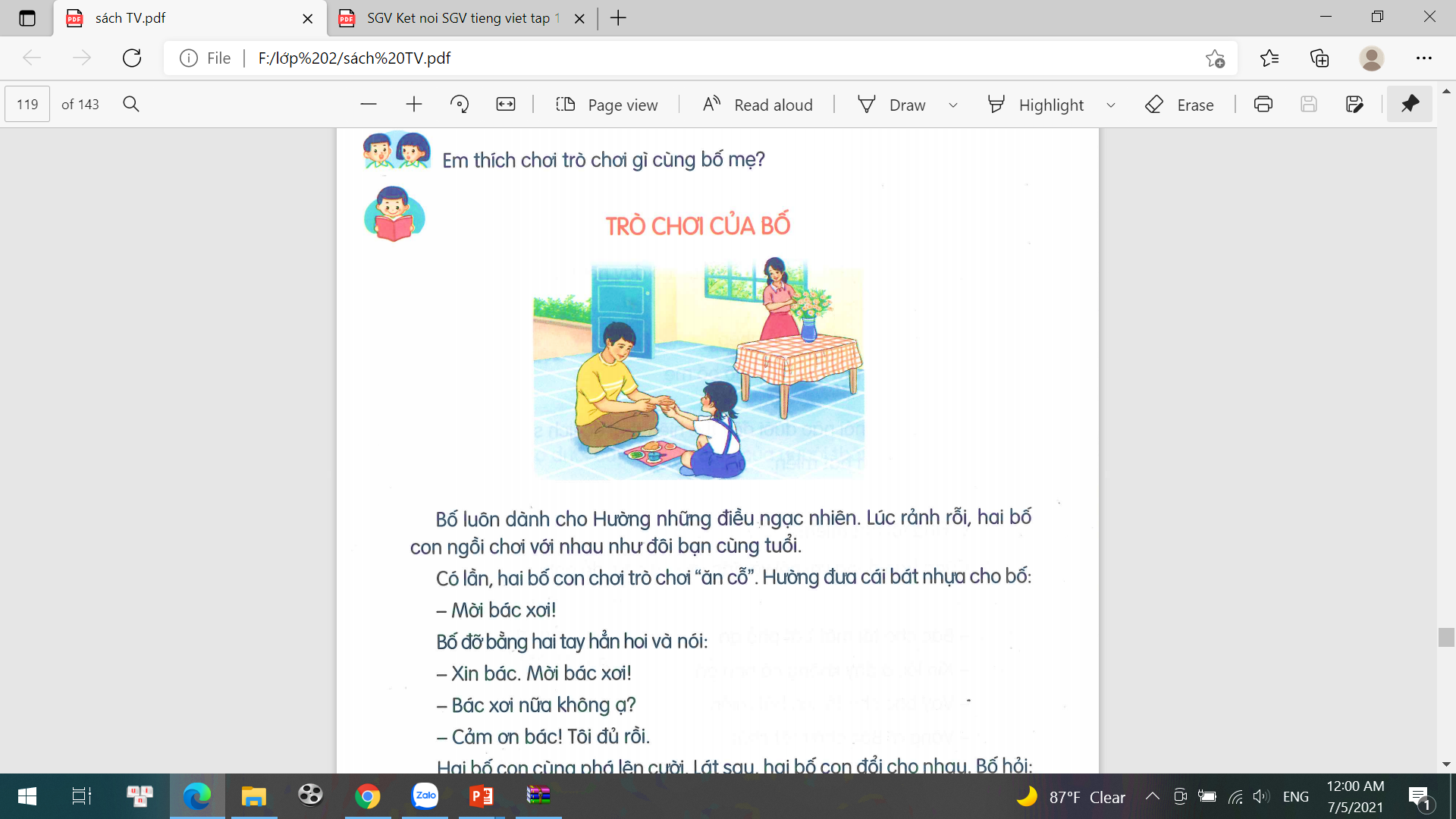 TRÒ CHƠI CỦA BỐ
Bố luôn dành cho Hường những điều ngạc nhiên. Lúc rảnh rỗi, hai bố con ngồi chơi với nhau như đôi bạn cùng tuổi.
Có lần, hai bố con chơi trò chơi “ăn cỗ”. Hường đưa cái bát nhựa cho bố:
Mời bác xơi!
       Bố đỡ bằng hai tay hẳn hoi và nói:
Xin bác. Mời bác xơi!
Bác xơi nữa không ạ?
Cảm ơn bác! Tôi đủ rồi.
    Hai bố con cùng phá lên cười. Lát sau, hai bố con đổi cho nhau. Bố hỏi: 
Bác xơi gì ạ?
Dạ, xin bác bát miến ạ.
Đây, mời bác.
     Hường đưa tay ra cầm lấy cái bát nhựa. Bố bảo:
- Ấy, bác phải đỡ bằng hai tay. Tôi đưa cho bác bằng hai tay cơ mà!
     Năm nay, bố đi công tác xa. Đến bữa ăn, nhìn hai bàn tay của Hường lễ phép đón bát cơm, mẹ lại nhớ đến lúc hai bố con chơi với nhau. Mẹ nghĩ, Hường không biết rằng ngay trong trò chơi ấy, bố đã dạy con một nết ngoan.
TRÒ CHƠI CỦA BỐ
Bố luôn dành cho Hường những điều ngạc nhiên. Lúc rảnh rỗi, hai bố con ngồi chơi với nhau như đôi bạn cùng tuổi.
Có lần, hai bố con chơi trò chơi “ăn cỗ”. Hường đưa cái bát nhựa cho bố:
Mời bác xơi!
       Bố đỡ bằng hai tay hẳn hoi và nói:
Xin bác. Mời bác xơi!
Bác xơi nữa không ạ?
Cảm ơn bác! Tôi đủ rồi.
       Hai bố con cùng phá lên cười. Lát sau, hai bố con đổi cho nhau. Bố hỏi: 
Bác xơi gì ạ?
Dạ, xin bác bát miến ạ.
Đây, mời bác.
       Hường đưa tay ra cầm lấy cái bát nhựa. Bố bảo:
-    Ấy, bác phải đỡ bằng hai tay. Tôi đưa cho bác bằng hai tay cơ mà!
     Năm nay, bố đi công tác xa. Đến bữa ăn, nhìn hai bàn tay của Hường lễ phép đón bát cơm, mẹ lại nhớ đến lúc hai bố con chơi với nhau. Mẹ nghĩ, Hường không biết rằng ngay trong trò chơi ấy, bố đã dạy con một nết ngoan.
1
2
3
TRÒ CHƠI CỦA BỐ
Bố luôn dành cho Hường những điều ngạc nhiên. Lúc rảnh rỗi, hai bố con ngồi chơi với nhau như đôi bạn cùng tuổi.
Có lần, hai bố con chơi trò chơi “ăn cỗ”. Hường đưa cái bát nhựa cho bố:
Mời bác xơi!
       Bố đỡ bằng hai tay hẳn hoi và nói:
Xin bác. Mời bác xơi!
Bác xơi nữa không ạ?
Cảm ơn bác! Tôi đủ rồi.
    Hai bố con cùng phá lên cười. Lát sau, hai bố con đổi cho nhau. Bố hỏi: 
Bác xơi gì ạ?
Dạ, xin bác bát miến ạ.
Đây, mời bác.
     Hường đưa tay ra cầm lấy cái bát nhựa. Bố bảo:
- Ấy, bác phải đỡ bằng hai tay. Tôi đưa cho bác bằng hai tay cơ mà!
     Năm nay, bố đi công tác xa. Đến bữa ăn, nhìn hai bàn tay của Hường lễ phép đón bát cơm, mẹ lại nhớ đến lúc hai bố con chơi với nhau. Mẹ nghĩ, Hường không biết rằng ngay trong trò chơi ấy, bố đã dạy con một nết ngoan.
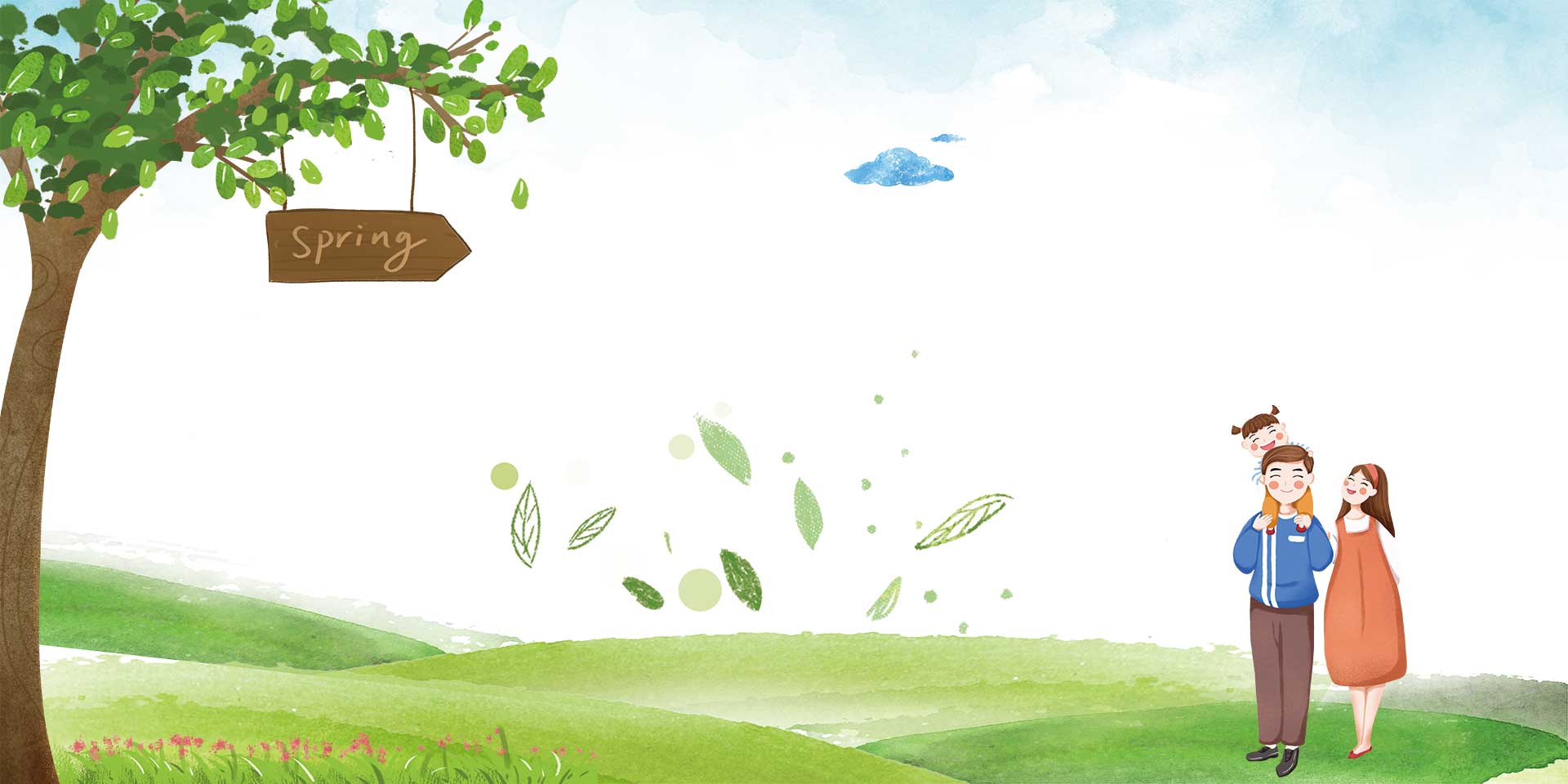 LUYỆN ĐỌC
xơi
những
nghĩ
rảnh rỗi
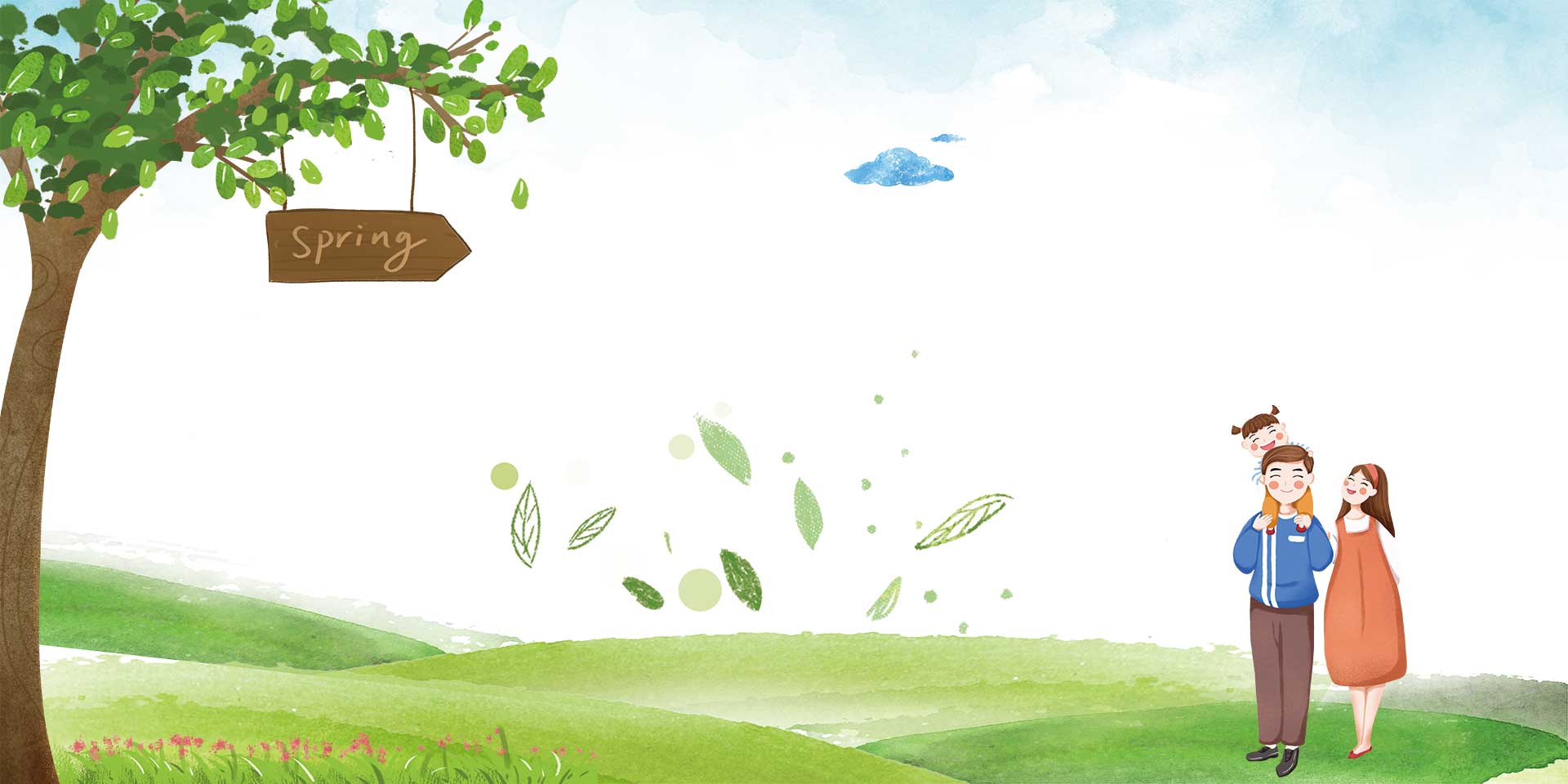 Luyện đọc câu dài
Mẹ nghĩ, Hường không biết rằng ngay trong trò chơi ấy, bố đã dạy con một nết ngoan.
TRÒ CHƠI CỦA BỐ
Bố luôn dành cho Hường những điều ngạc nhiên. Lúc rảnh rỗi, hai bố con ngồi chơi với nhau như đôi bạn cùng tuổi.
Có lần, hai bố con chơi trò chơi “ăn cỗ”. Hường đưa cái bát nhựa cho bố:
Mời bác xơi!
       Bố đỡ bằng hai tay hẳn hoi và nói:
Xin bác. Mời bác xơi!
Bác xơi nữa không ạ?
Cảm ơn bác! Tôi đủ rồi.
       Hai bố con cùng phá lên cười. Lát sau, hai bố con đổi cho nhau. Bố hỏi: 
Bác xơi gì ạ?
Dạ, xin bác bát miến ạ.
Đây, mời bác.
       Hường đưa tay ra cầm lấy cái bát nhựa. Bố bảo:
-    Ấy, bác phải đỡ bằng hai tay. Tôi đưa cho bác bằng hai tay cơ mà!
     Năm nay, bố đi công tác xa. Đến bữa ăn, nhìn hai bàn tay của Hường lễ phép đón bát cơm, mẹ lại nhớ đến lúc hai bố con chơi với nhau. Mẹ nghĩ, Hường không biết rằng ngay trong trò chơi ấy, bố đã dạy con một nết ngoan.
1
2
3
Giải nghĩa từ
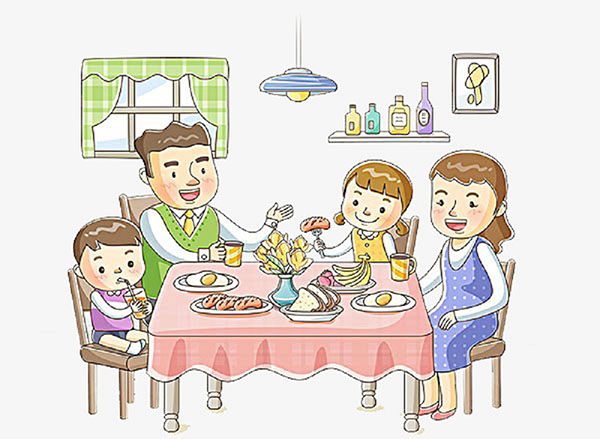 Xơi : ( lời mời lịch sự ) trong ăn, uống.
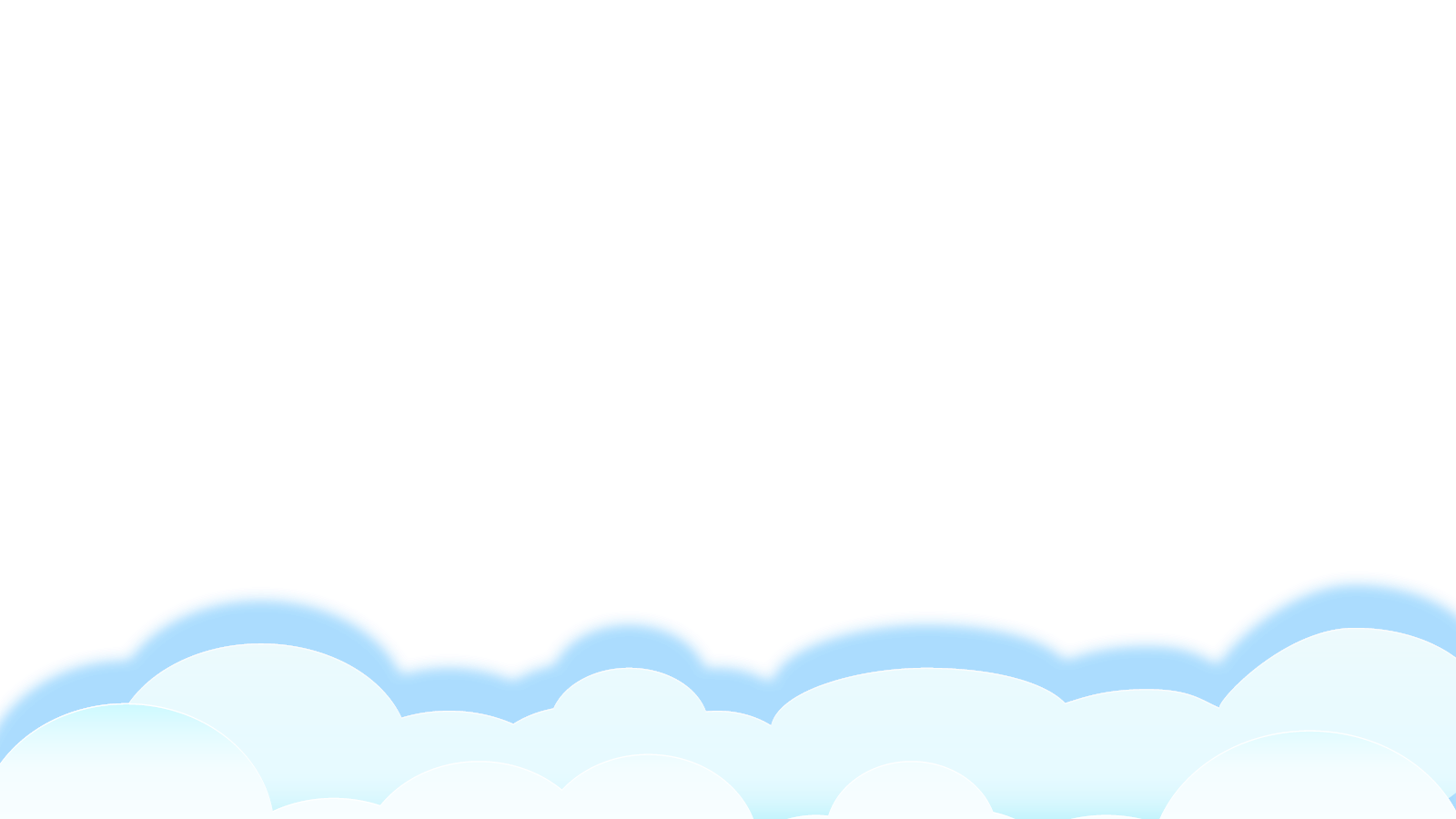 TRÒ CHƠI CỦA BỐ
Bố luôn dành cho Hường những điều ngạc nhiên. Lúc rảnh rỗi, hai bố con ngồi chơi với nhau như đôi bạn cùng tuổi.
Có lần, hai bố con chơi trò chơi “ăn cỗ”. Hường đưa cái bát nhựa cho bố:
Mời bác xơi!
       Bố đỡ bằng hai tay hẳn hoi và nói:
Xin bác. Mời bác xơi!
Bác xơi nữa không ạ?
Cảm ơn bác! Tôi đủ rồi.
       Hai bố con cùng phá lên cười. Lát sau, hai bố con đổi cho nhau. Bố hỏi: 
Bác xơi gì ạ?
Dạ, xin bác bát miến ạ.
Đây, mời bác.
       Hường đưa tay ra cầm lấy cái bát nhựa. Bố bảo:
-    Ấy, bác phải đỡ bằng hai tay. Tôi đưa cho bác bằng hai tay cơ mà!
     Năm nay, bố đi công tác xa. Đến bữa ăn, nhìn hai bàn tay của Hường lễ phép đón bát cơm, mẹ lại nhớ đến lúc hai bố con chơi với nhau. Mẹ nghĩ, Hường không biết rằng ngay trong trò chơi ấy, bố đã dạy con một nết ngoan.
1
2
3
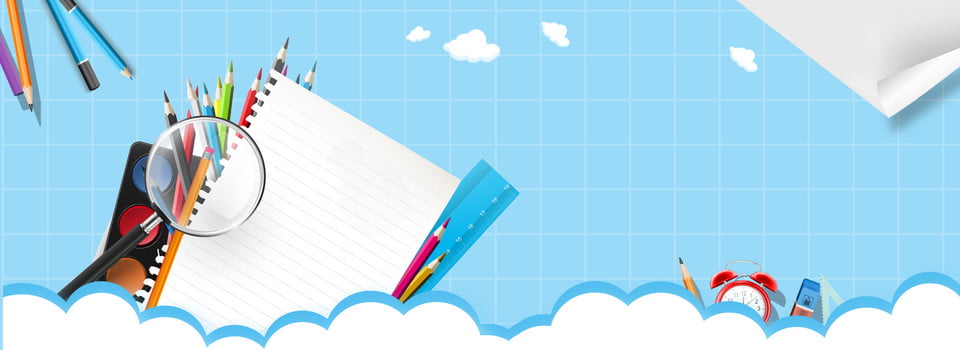 Luyện đọc nhóm
TRÒ CHƠI CỦA BỐ
Bố luôn dành cho Hường những điều ngạc nhiên. Lúc rảnh rỗi, hai bố con ngồi chơi với nhau như đôi bạn cùng tuổi.
Có lần, hai bố con chơi trò chơi “ăn cỗ”. Hường đưa cái bát nhựa cho bố:
Mời bác xơi!
       Bố đỡ bằng hai tay hẳn hoi và nói:
Xin bác. Mời bác xơi!
Bác xơi nữa không ạ?
Cảm ơn bác! Tôi đủ rồi.
       Hai bố con cùng phá lên cười. Lát sau, hai bố con đổi cho nhau. Bố hỏi: 
Bác xơi gì ạ?
Dạ, xin bác bát miến ạ.
Đây, mời bác.
       Hường đưa tay ra cầm lấy cái bát nhựa. Bố bảo:
-    Ấy, bác phải đỡ bằng hai tay. Tôi đưa cho bác bằng hai tay cơ mà!
     Năm nay, bố đi công tác xa. Đến bữa ăn, nhìn hai bàn tay của Hường lễ phép đón bát cơm, mẹ lại nhớ đến lúc hai bố con chơi với nhau. Mẹ nghĩ, Hường không biết rằng ngay trong trò chơi ấy, bố đã dạy con một nết ngoan.
1
2
3
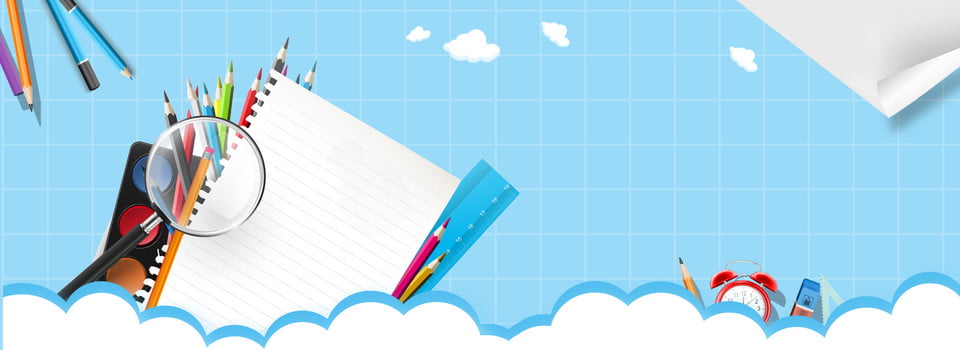 Trả lời câu hỏi
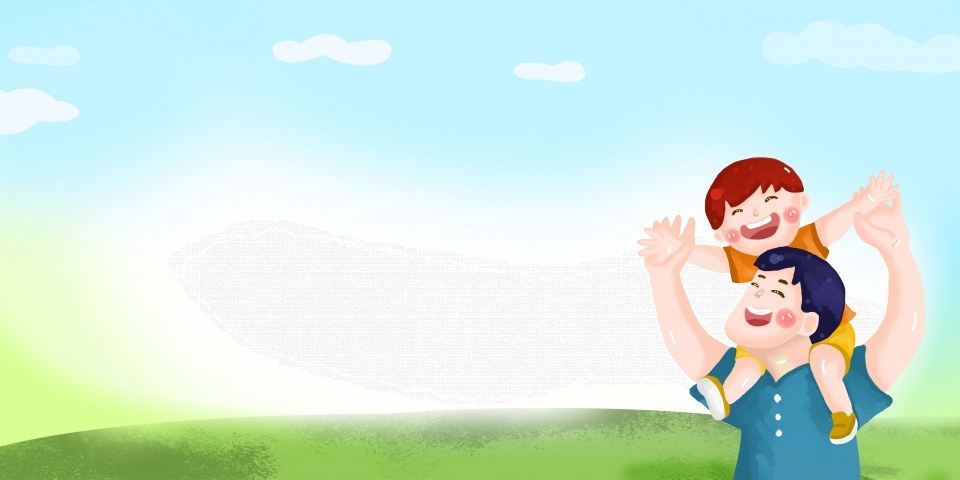 1. Hai bố con Hường chơi trò chơi gì cùng nhau?
Hai bố con chơi trò chơi ăn cỗ cùng nhau.
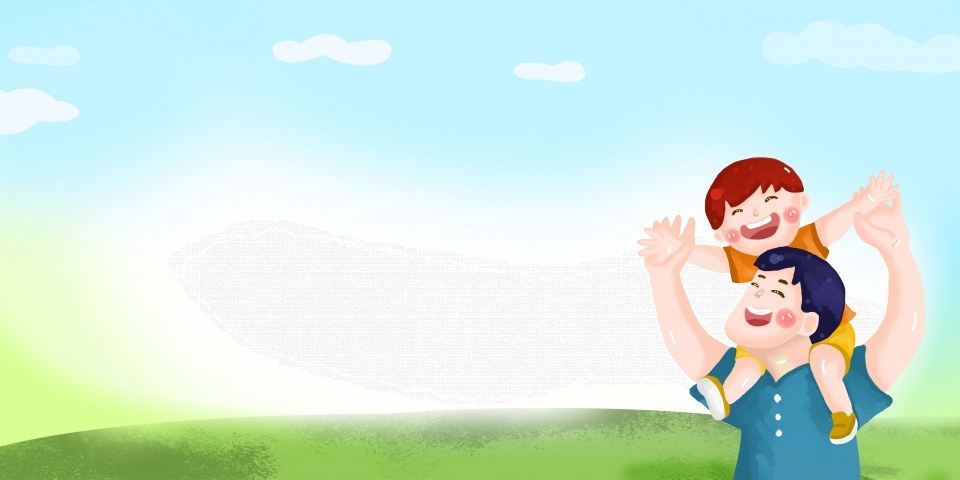 2. Khi chơi hai bố con xưng hô với nhau như thế nào?
Khi chơi, hai bố con xưng hô là “bác” và “tôi”.
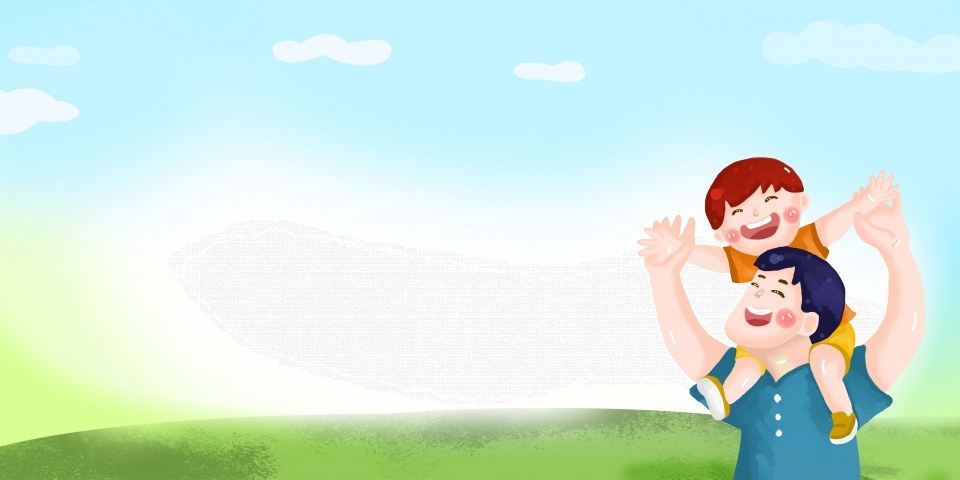 3. Nhìn hai tay Hường đón bát cơm, mẹ nhớ tới điều gì?
Mẹ nhớ tới những lúc hai bố con chơi với nhau.
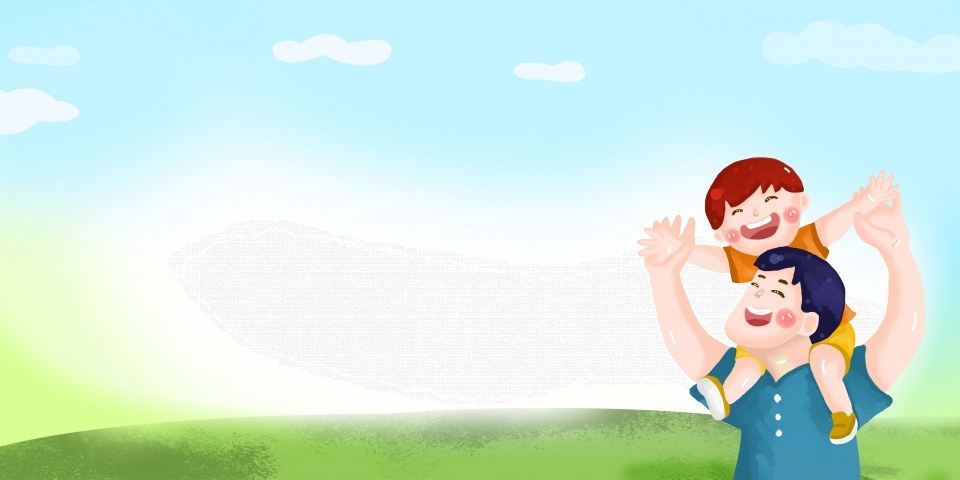 4. Khi chơi cùng bố, Hường đã được bố dạy nết ngoan nào?
Có cử chỉ và lời nói lễ phép
Chăm làm và biết giúp đỡ bố mẹ
Biết nấu ăn
A
B
C
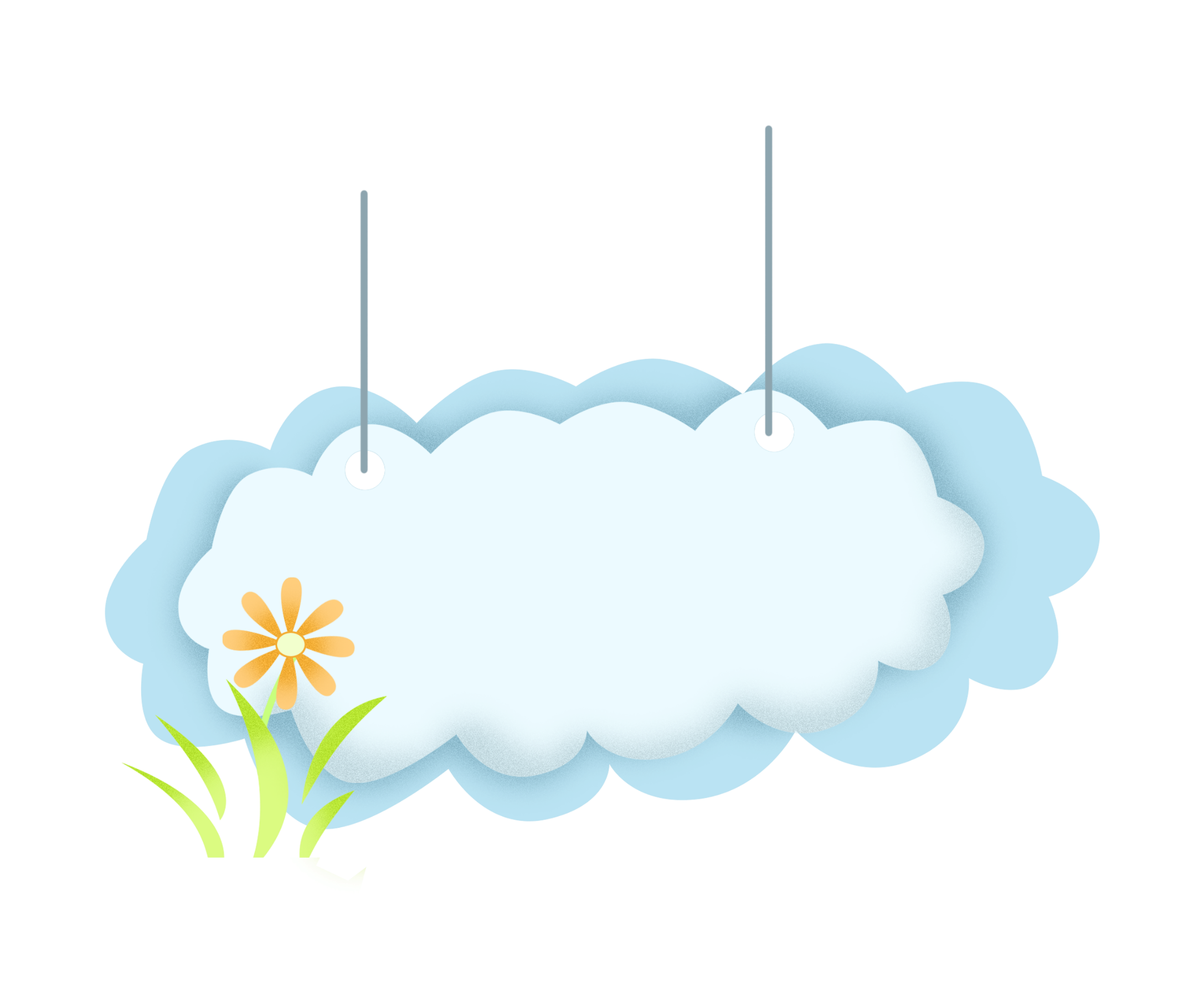 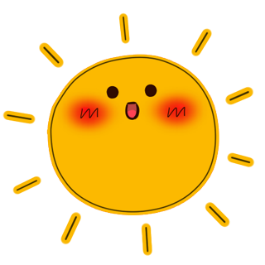 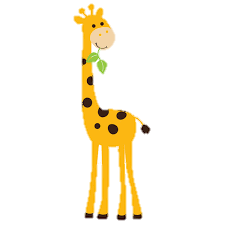 Luyện đọc lại
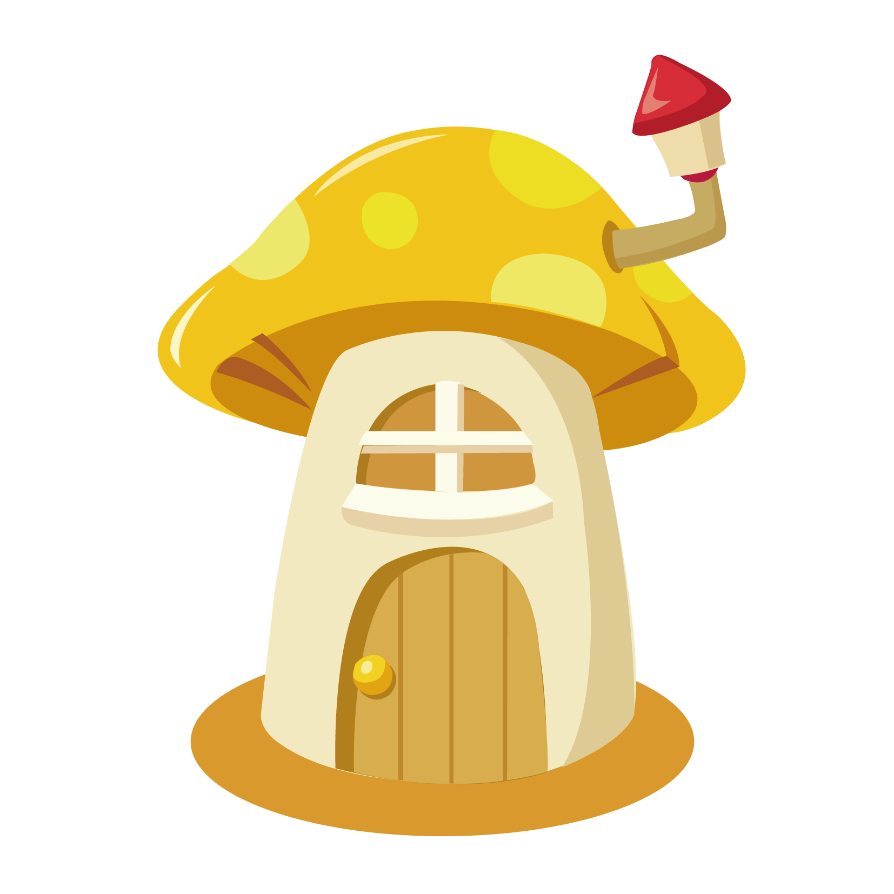 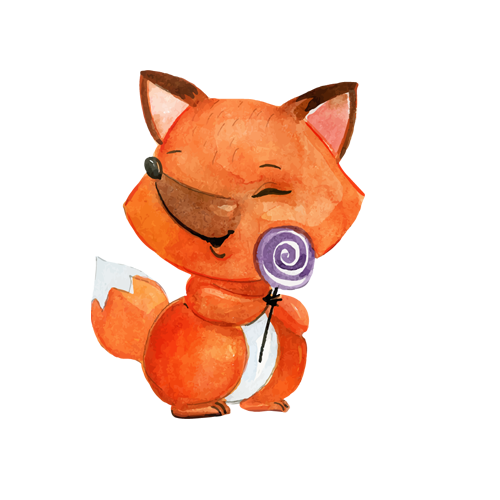 TRÒ CHƠI CỦA BỐ
Bố luôn dành cho Hường những điều ngạc nhiên. Lúc rảnh rỗi, hai bố con ngồi chơi với nhau như đôi bạn cùng tuổi.
Có lần, hai bố con chơi trò chơi “ăn cỗ”. Hường đưa cái bát nhựa cho bố:
Mời bác xơi!
       Bố đỡ bằng hai tay hẳn hoi và nói:
Xin bác. Mời bác xơi!
Bác xơi nữa không ạ?
Cảm ơn bác! Tôi đủ rồi.
       Hai bố con cùng phá lên cười. Lát sau, hai bố con đổi cho nhau. Bố hỏi: 
Bác xơi gì ạ?
Dạ, xin bác bát miến ạ.
Đây, mời bác.
       Hường đưa tay ra cầm lấy cái bát nhựa. Bố bảo:
-    Ấy, bác phải đỡ bằng hai tay. Tôi đưa cho bác bằng hai tay cơ mà!
     Năm nay, bố đi công tác xa. Đến bữa ăn, nhìn hai bàn tay của Hường lễ phép đón bát cơm, mẹ lại nhớ đến lúc hai bố con chơi với nhau. Mẹ nghĩ, Hường không biết rằng ngay trong trò chơi ấy, bố đã dạy con một nết ngoan.
1
2
3
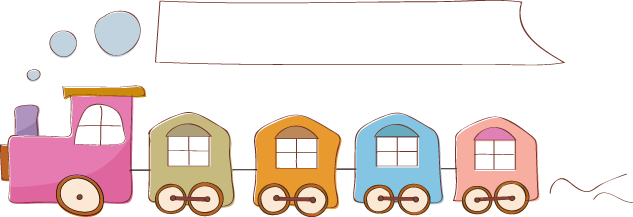 Luyện tập theo văn bản đọc
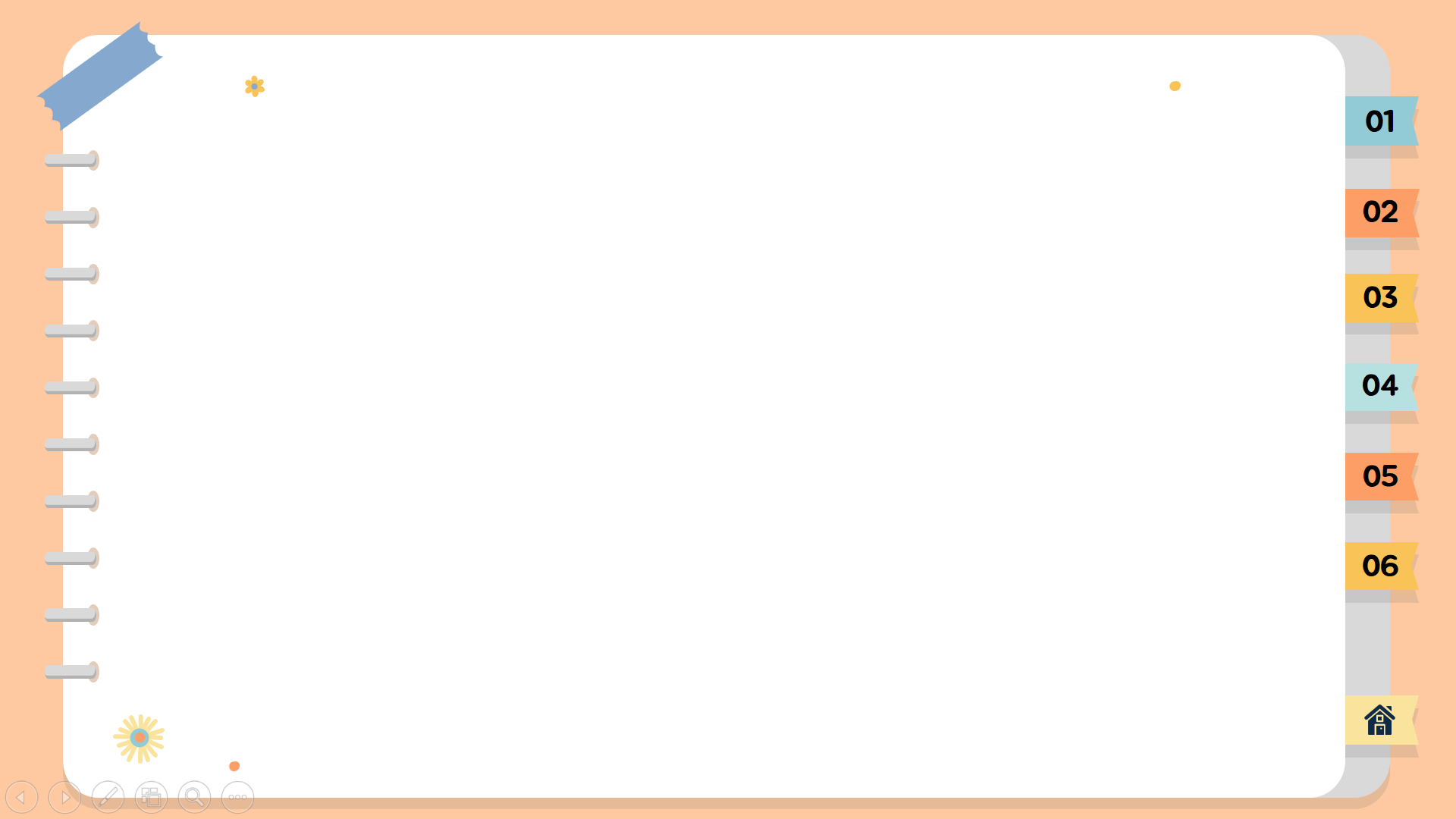 1. Những câu nào dưới đây thể hiện thái độ lịch sự:
2. Cùng bạn đóng vai nói và đáp lời yêu cầu đề nghị
Bác cho tôi một bát phở gà.
Vậy bác cho tôi xin bát miến.
Vâng ạ! Bác chờ một chút.
Xin lỗi ở đây không có phở gà.
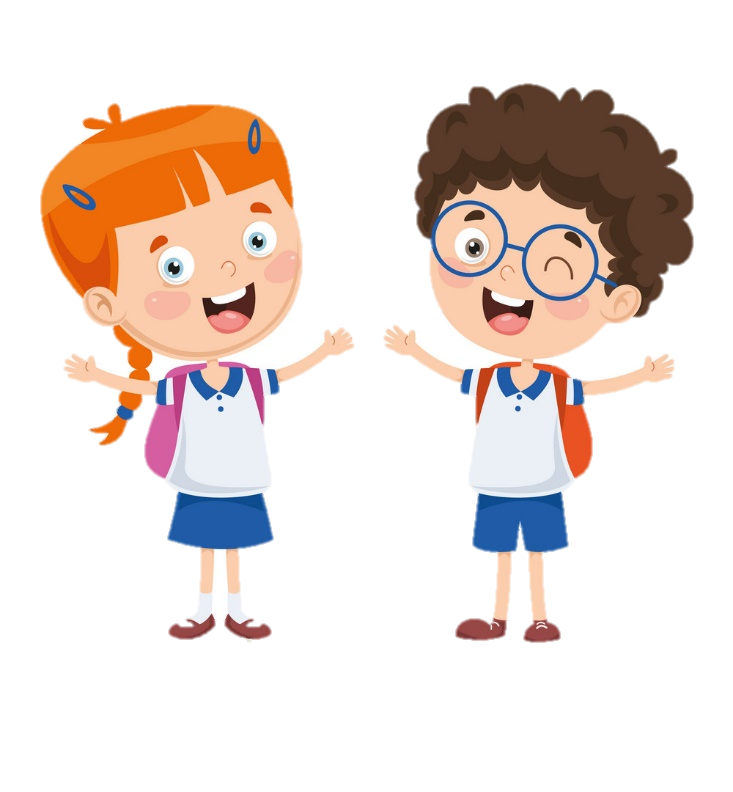 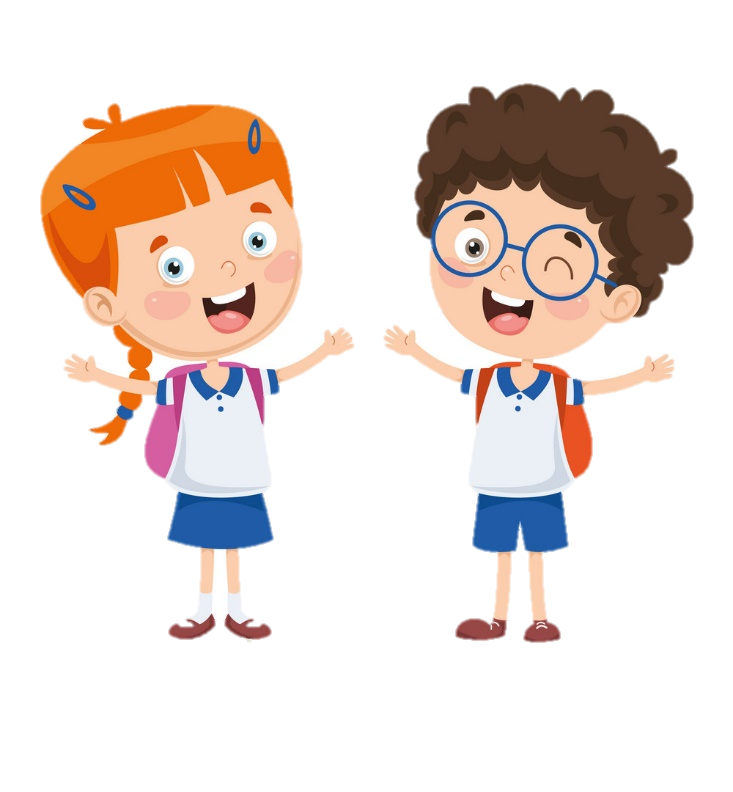 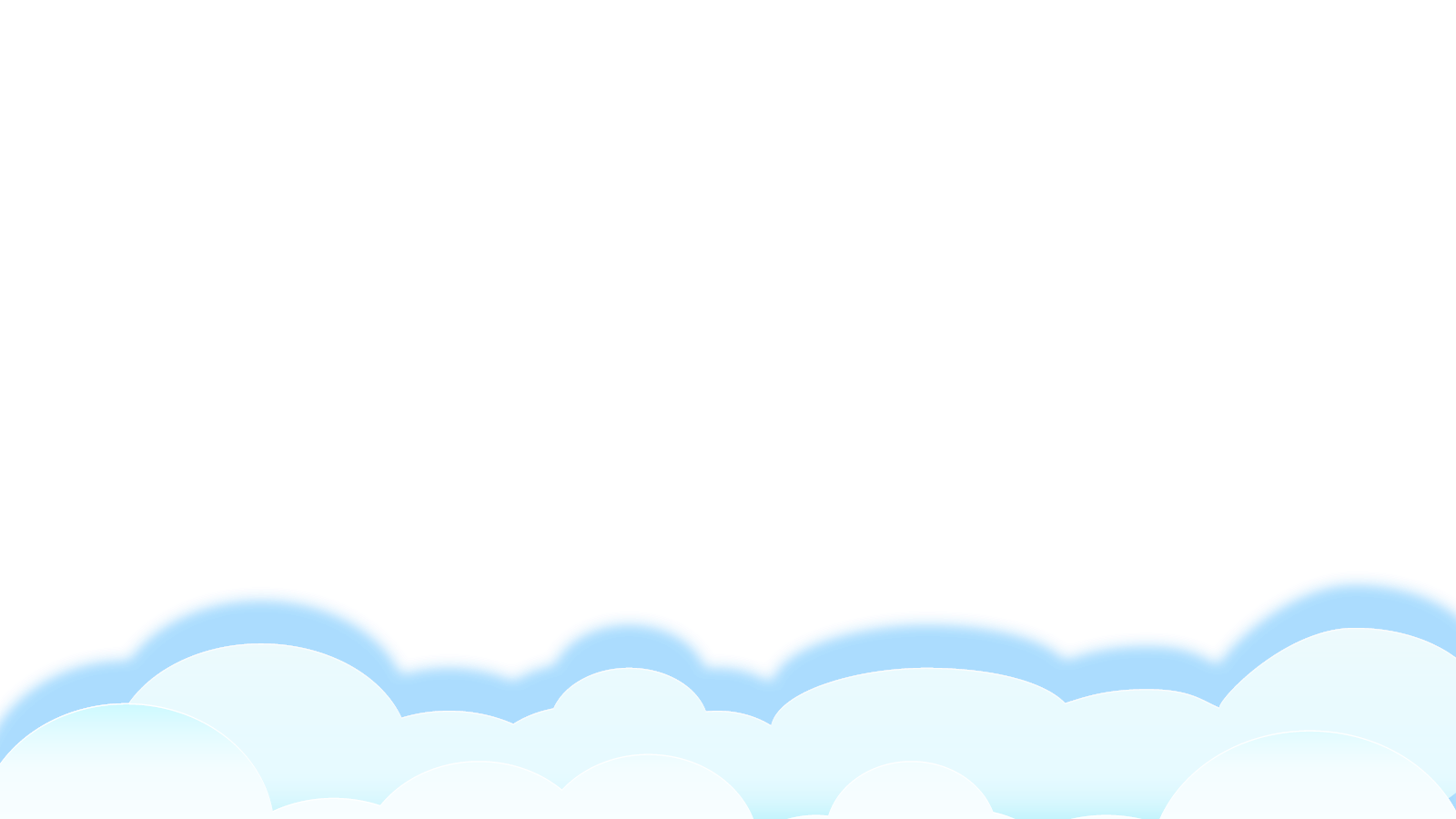 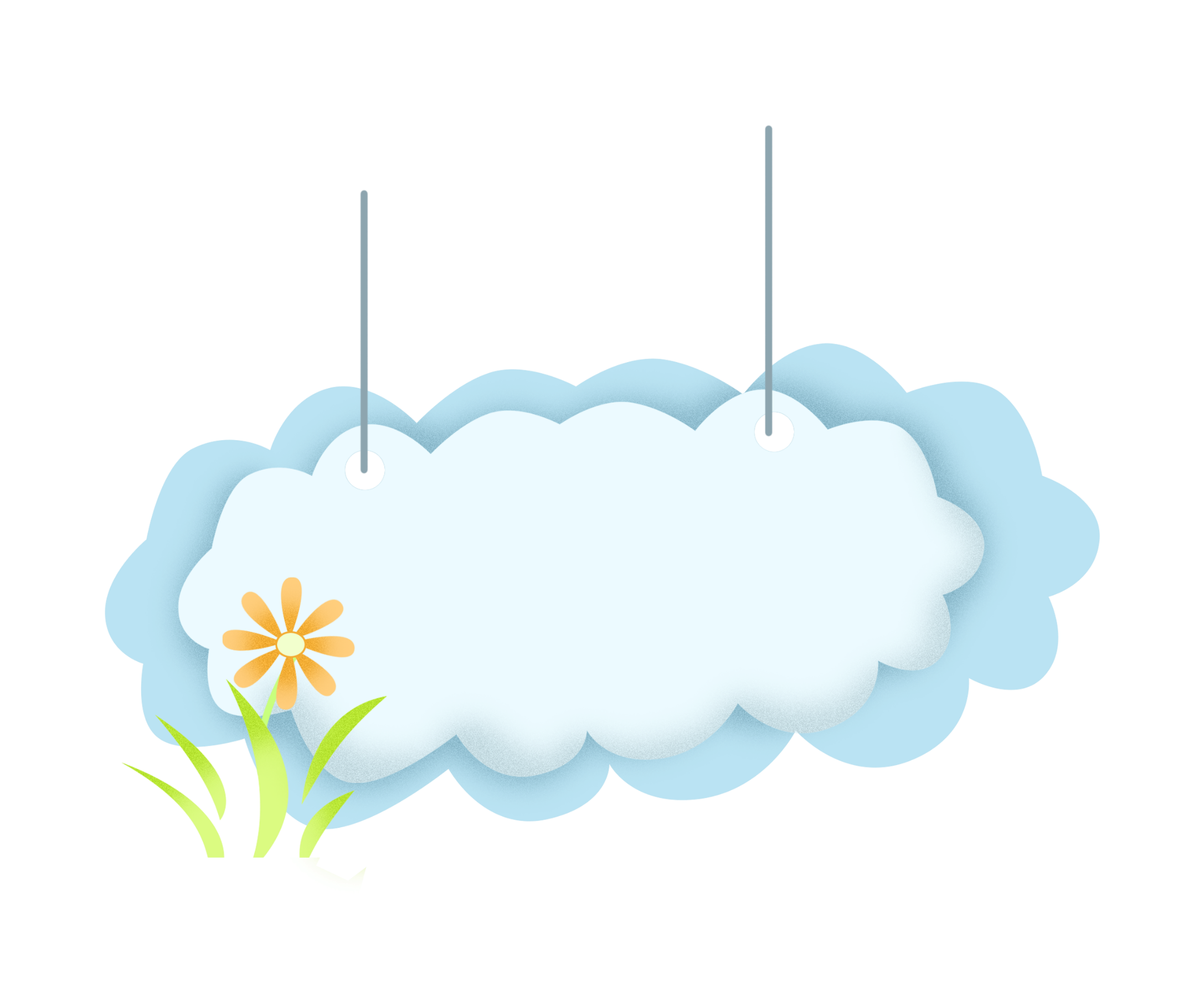 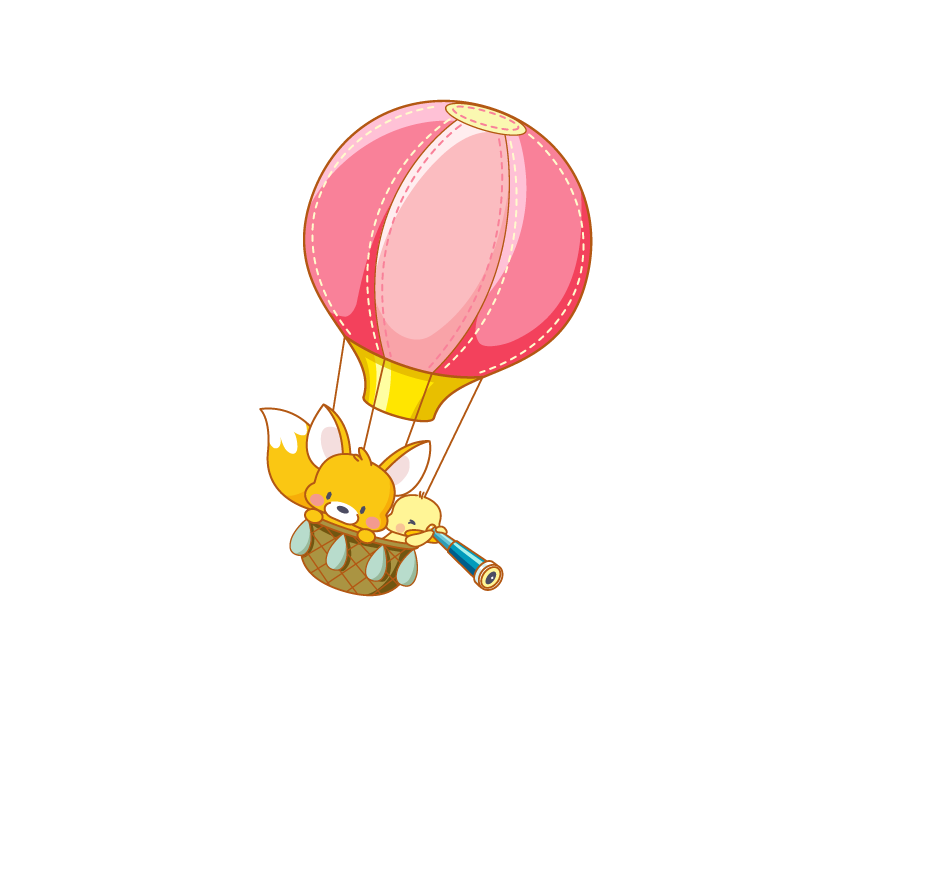 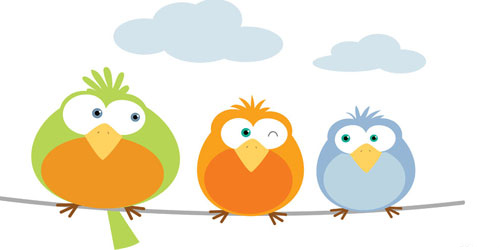 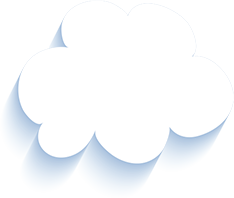 Tạm biệt và hẹn gặp lại 
các con vào những tiết học sau!
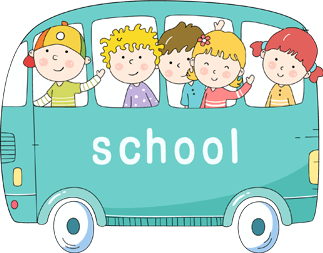 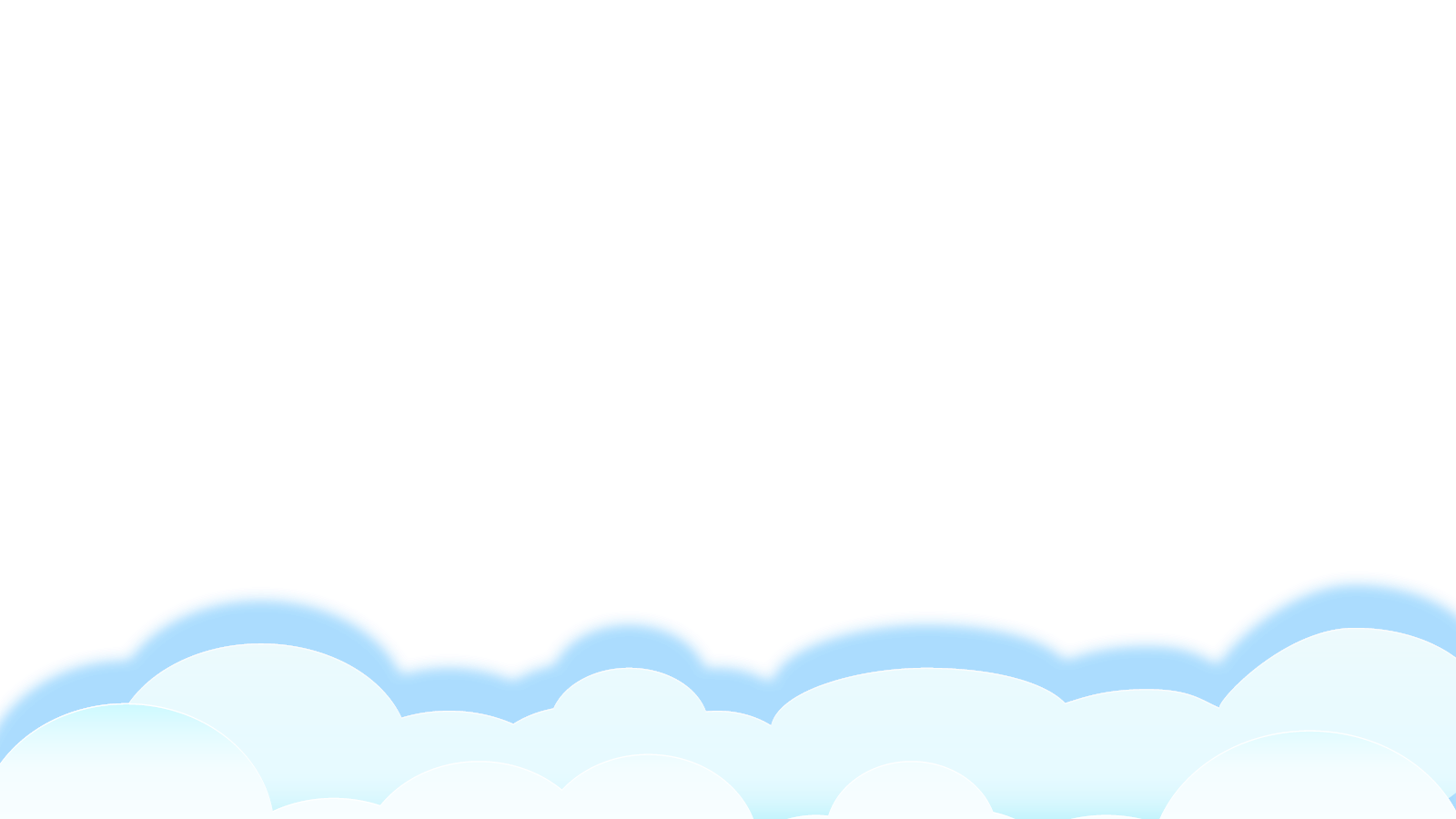